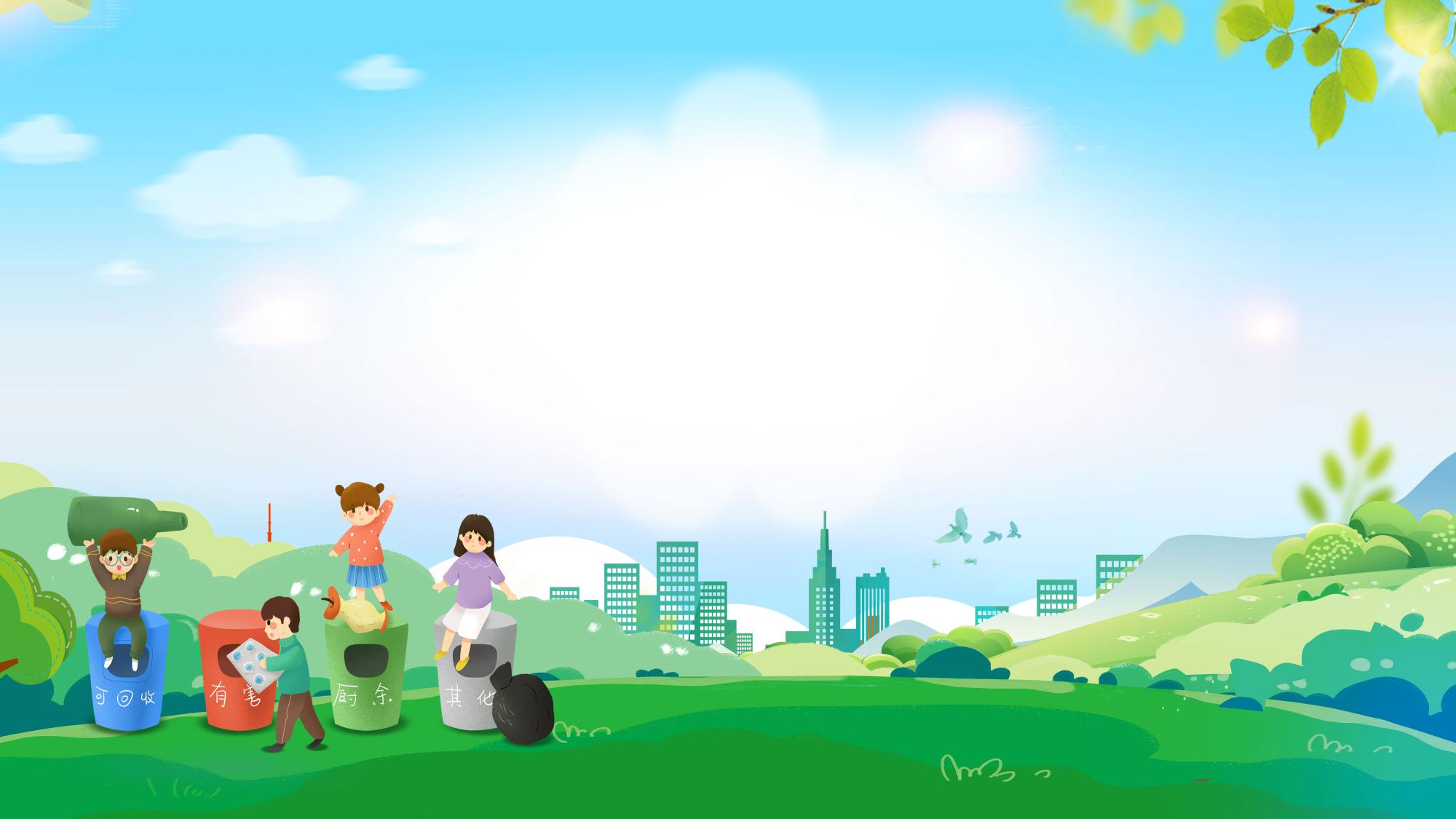 健康人生 绿色无毒
贵州省强制戒毒康复医院禁毒宣传进校园
主讲人：唐娇
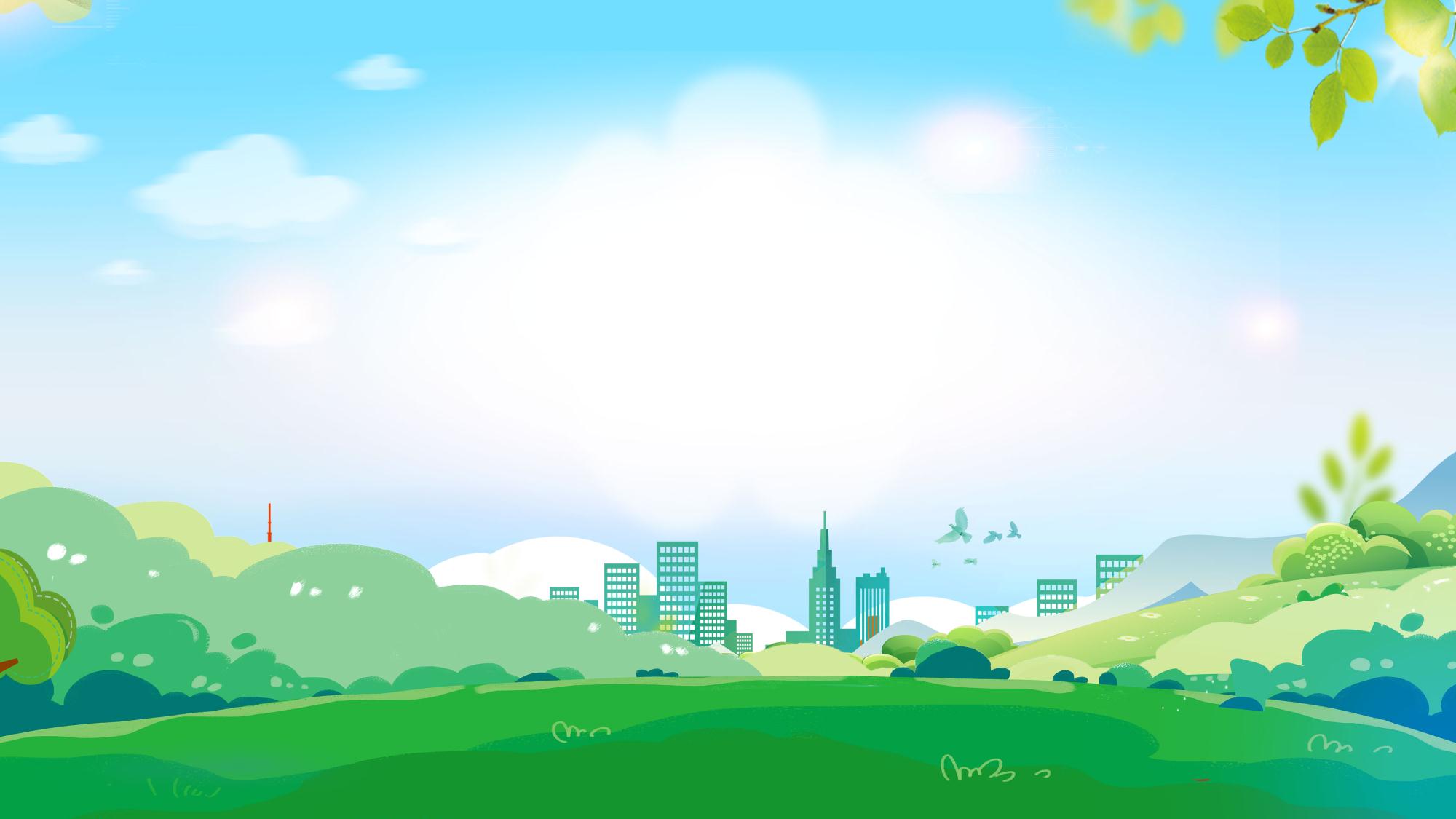 豌豆射手大战毒品怪：
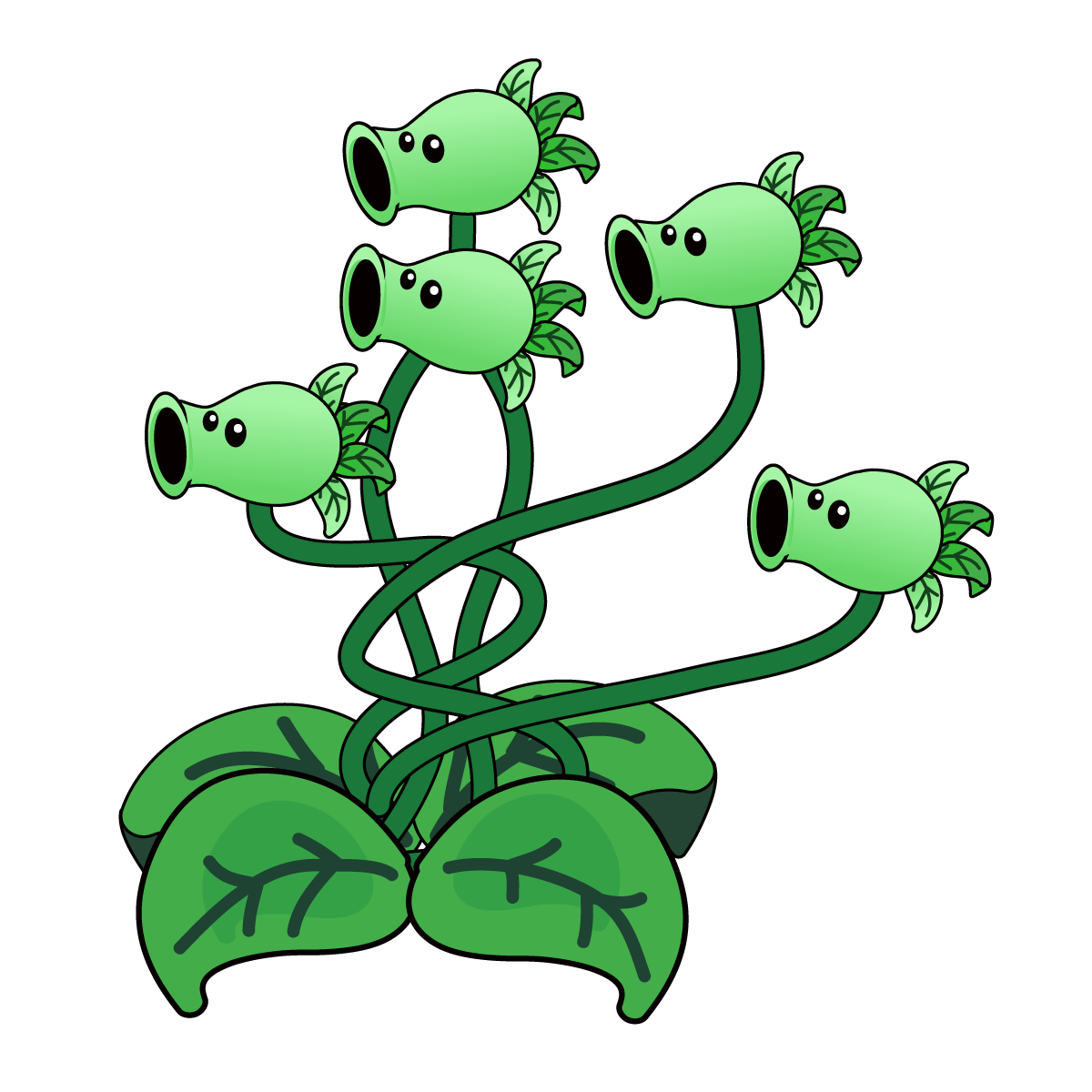 通关口诀：豌豆射手冲冲冲！
这个任务贯穿整个活动，
最先到达终点的小朋友可以获得老师的奖励哦。
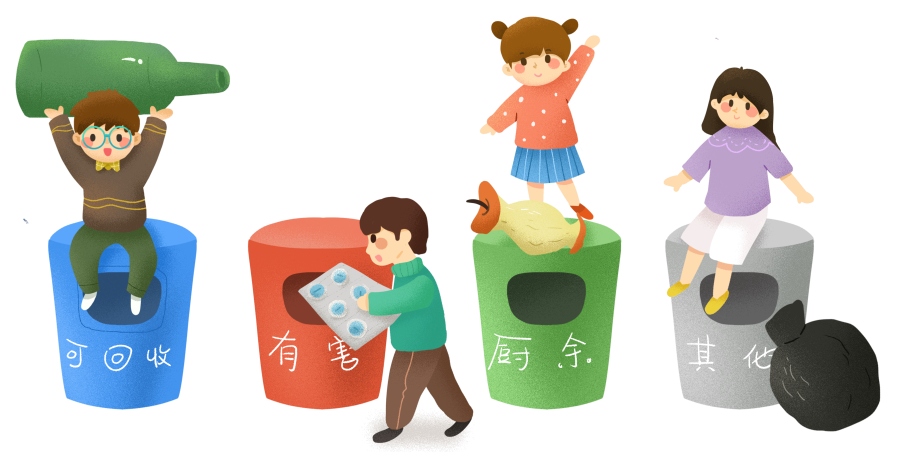 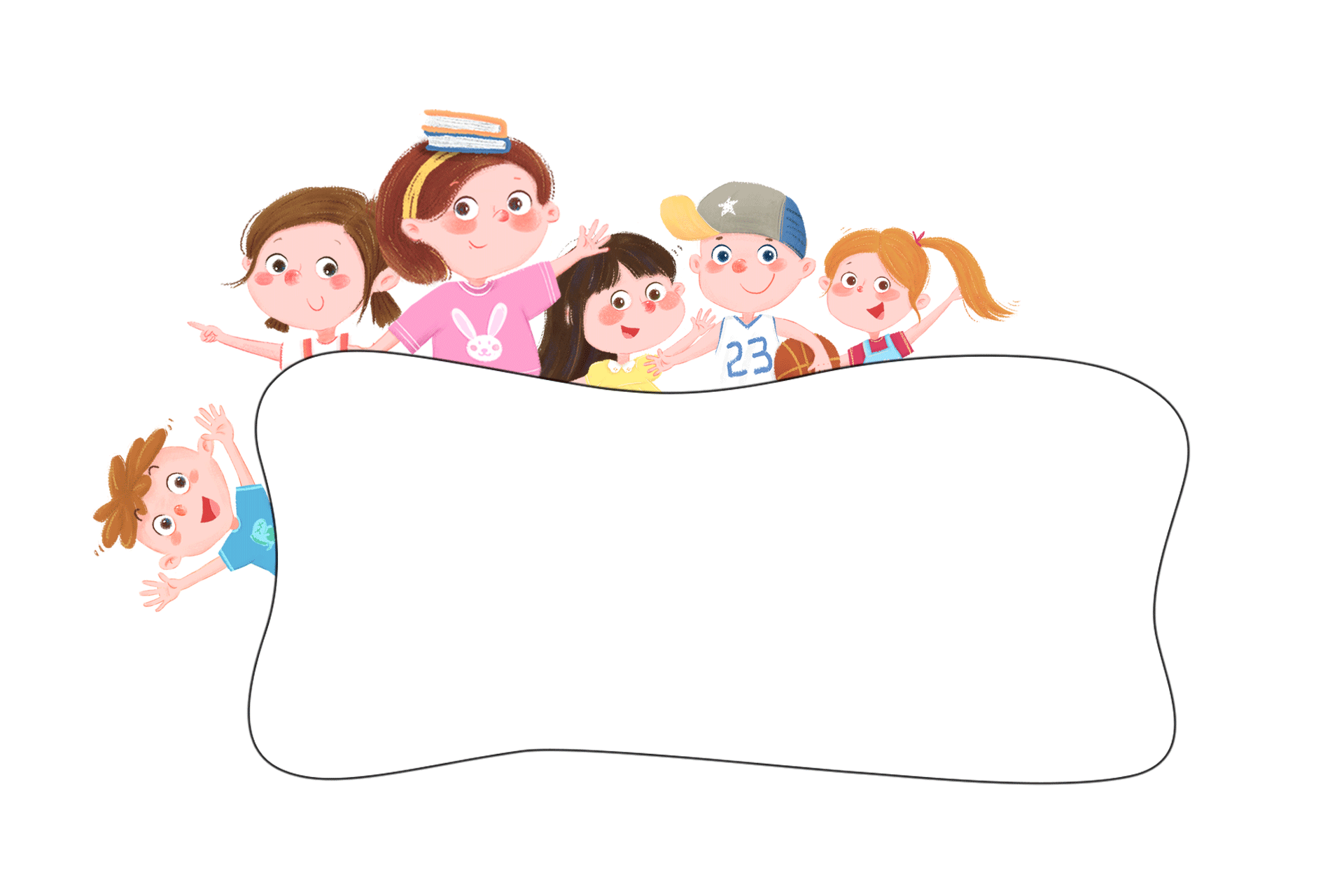 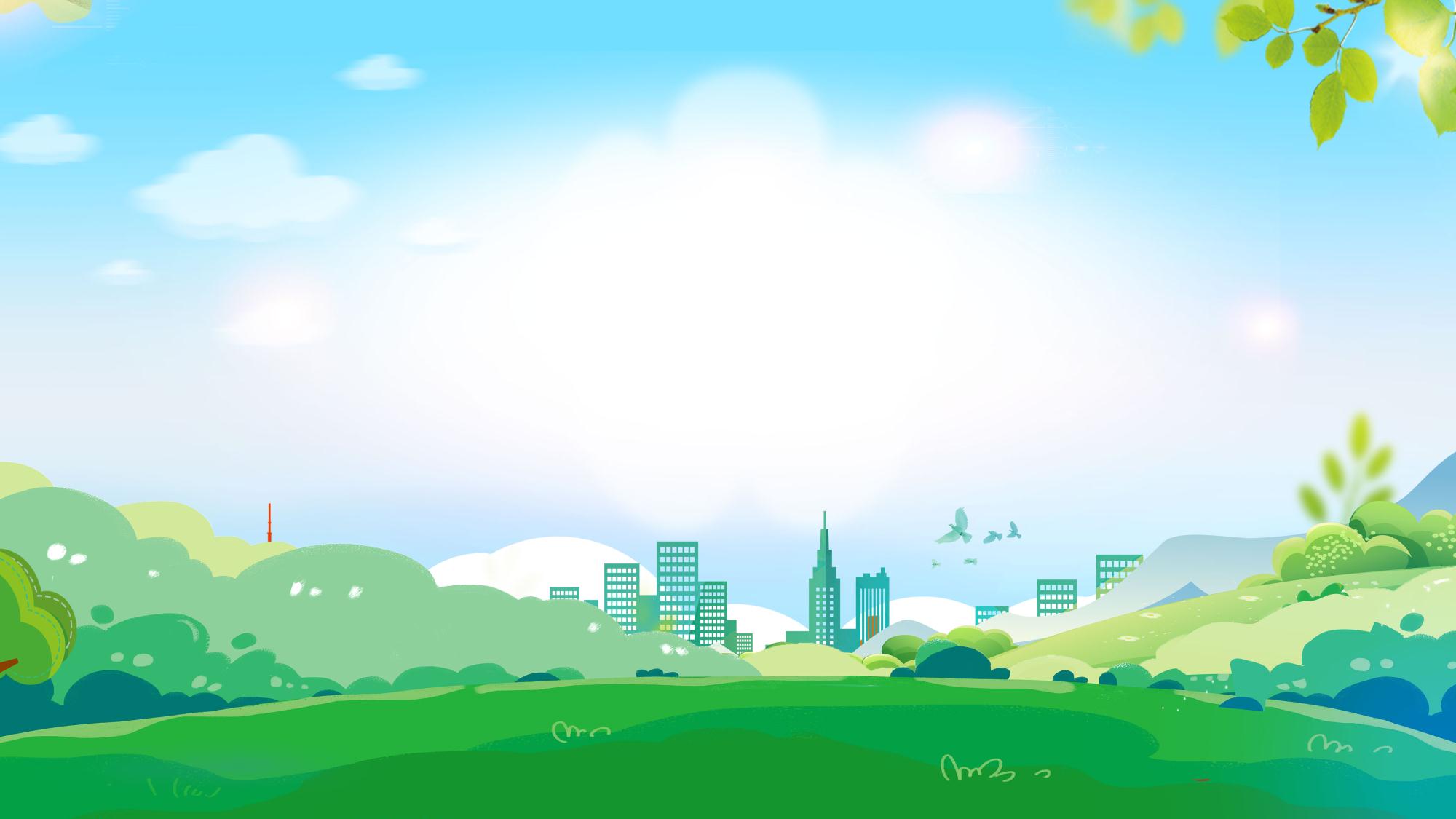 PART 01
一起来看动画片
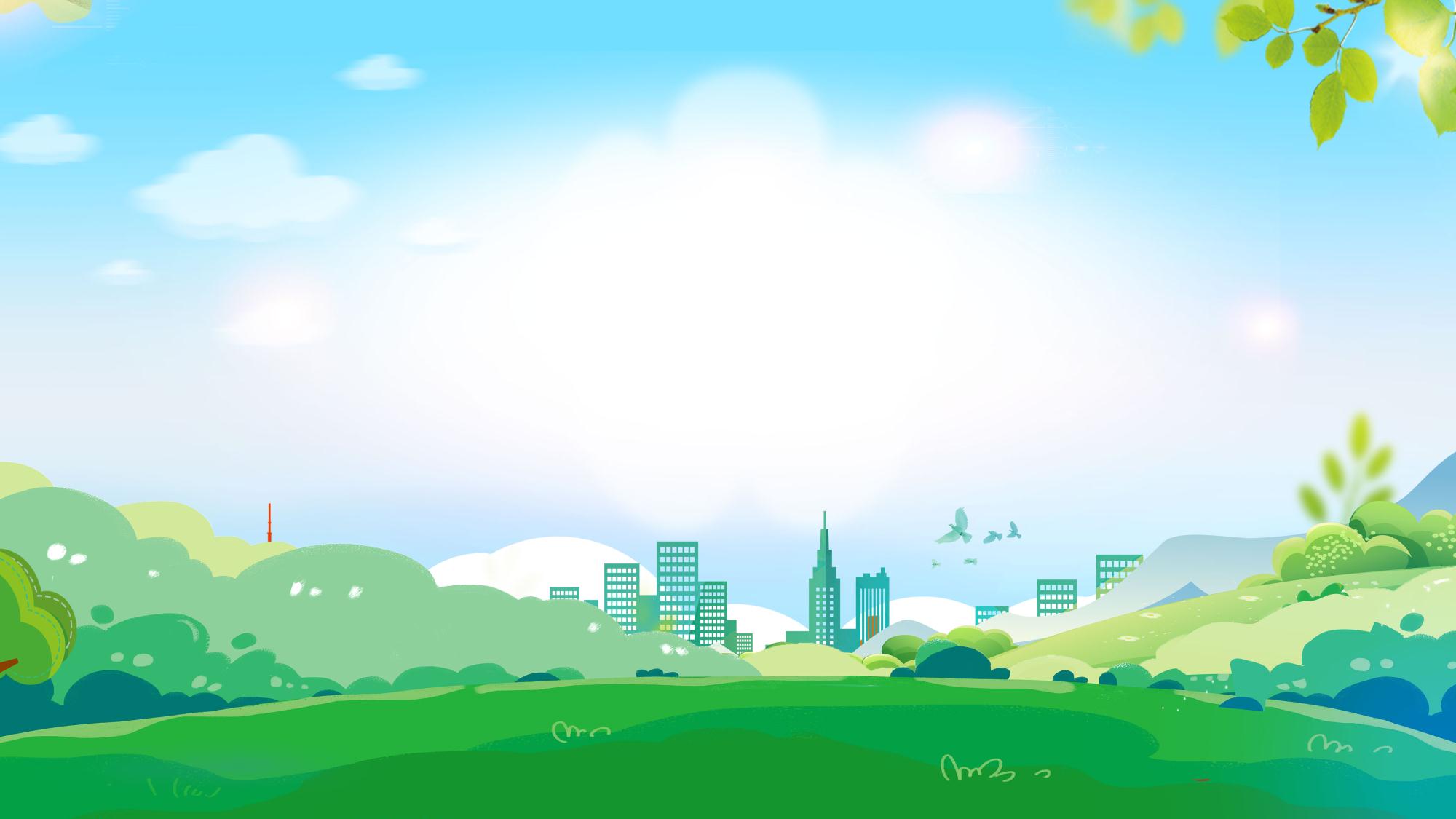 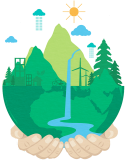 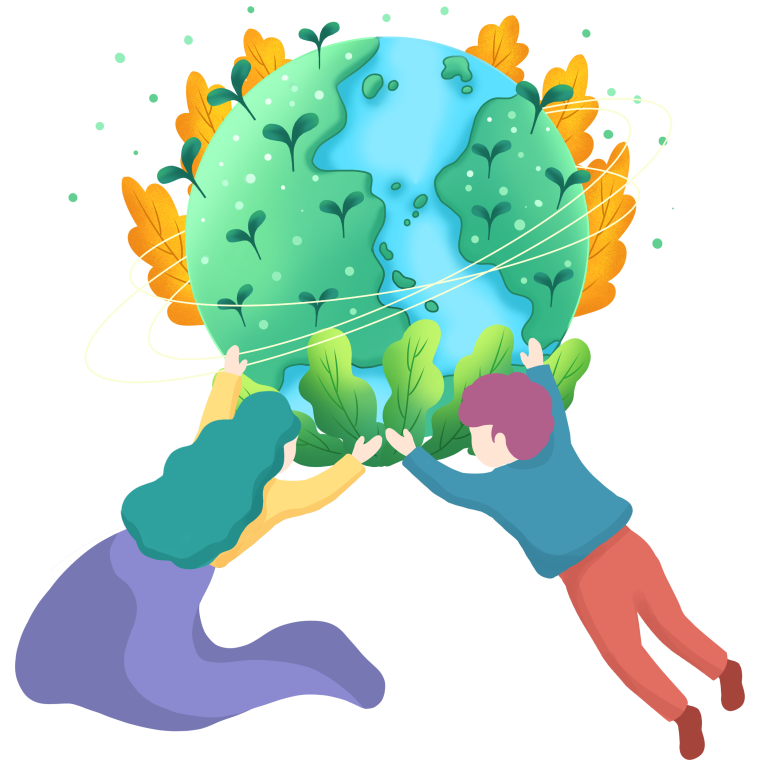 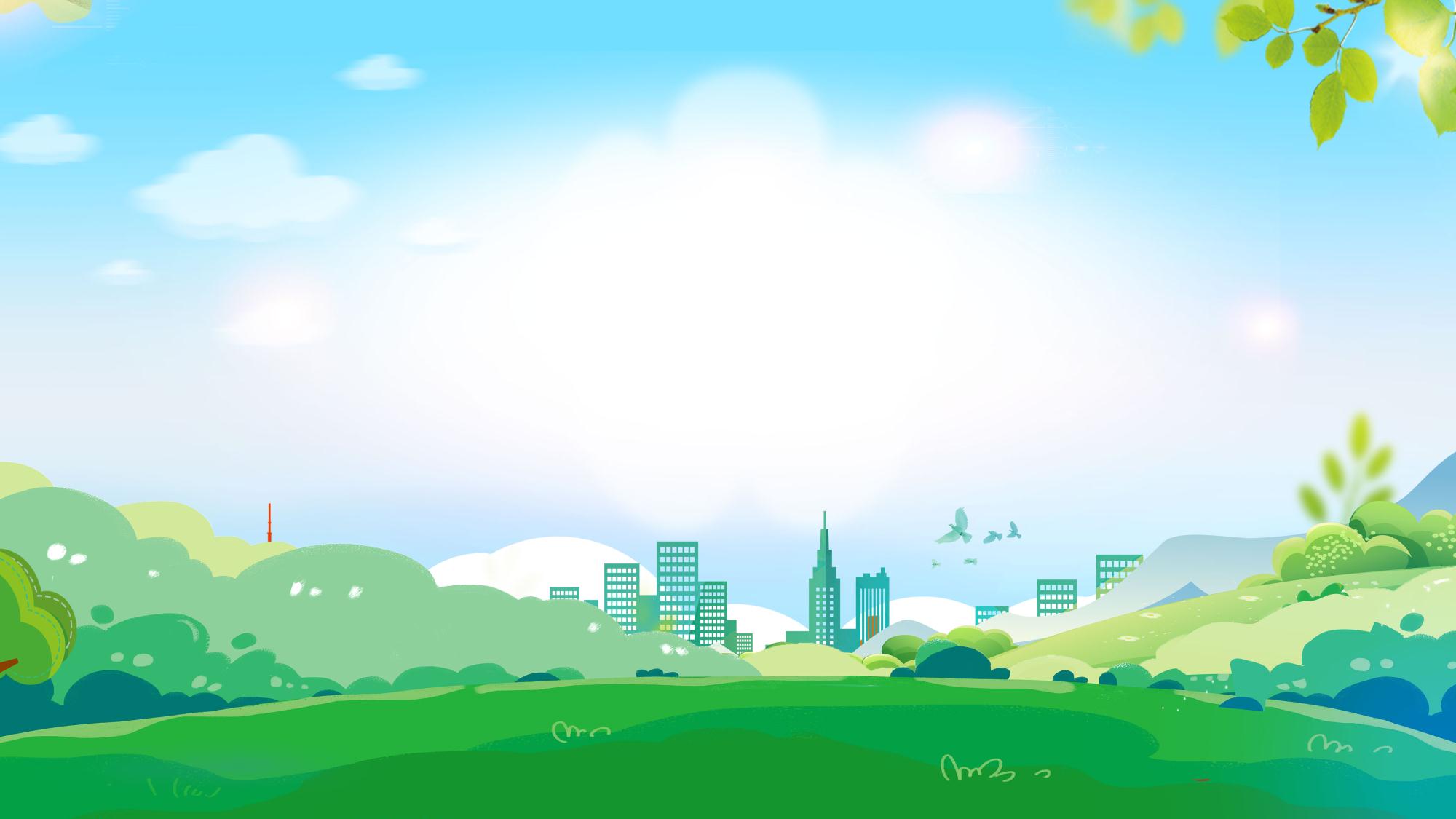 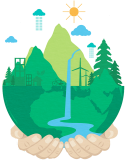 豌豆射手任务：
刚刚的动画片里提到的毒品种类有几种呢？
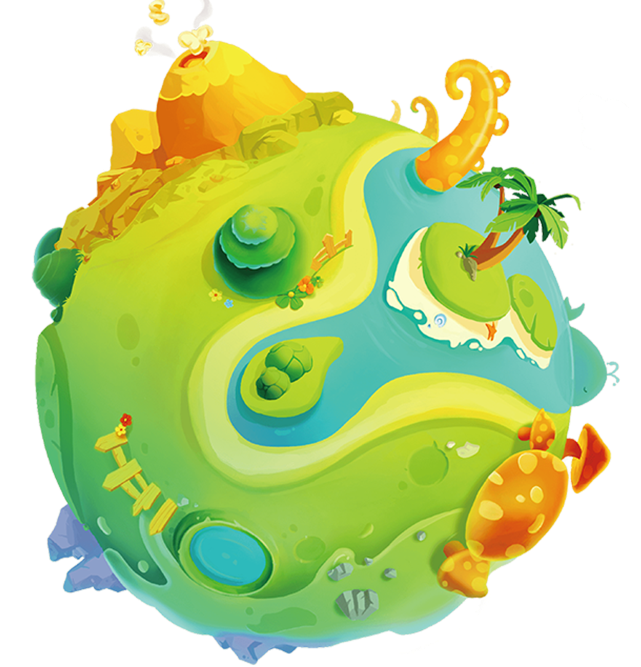 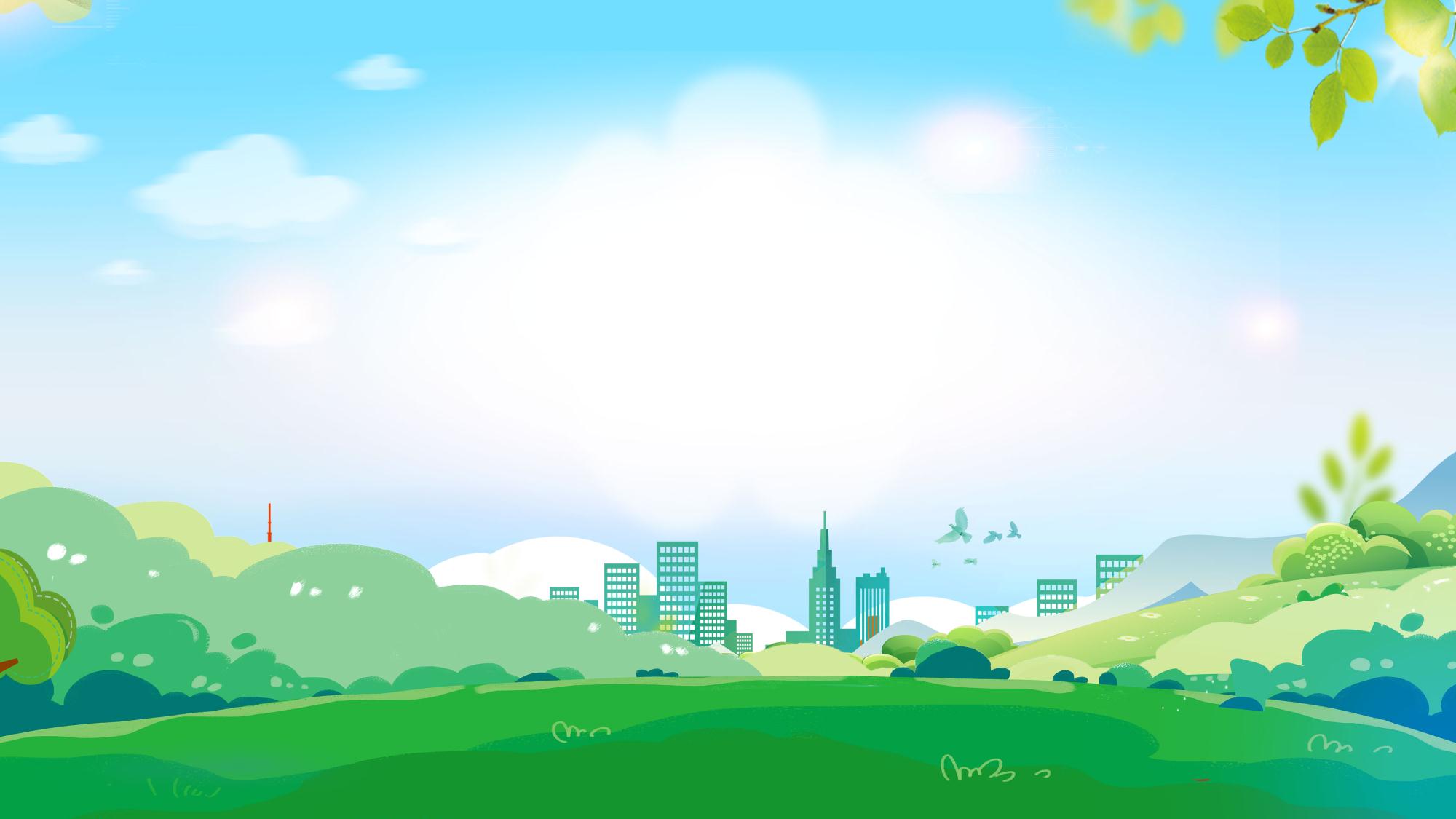 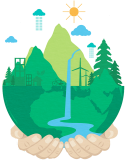 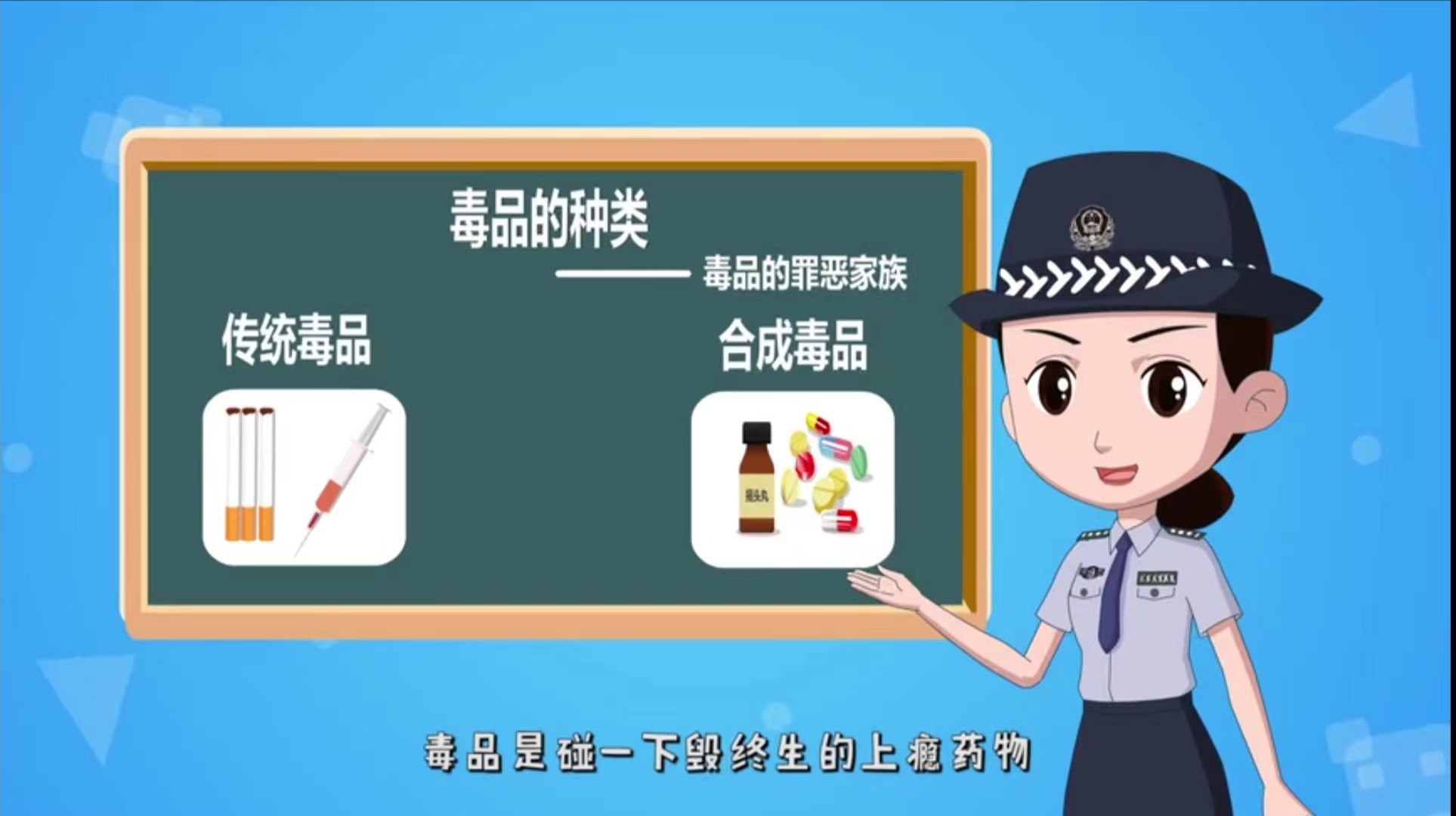 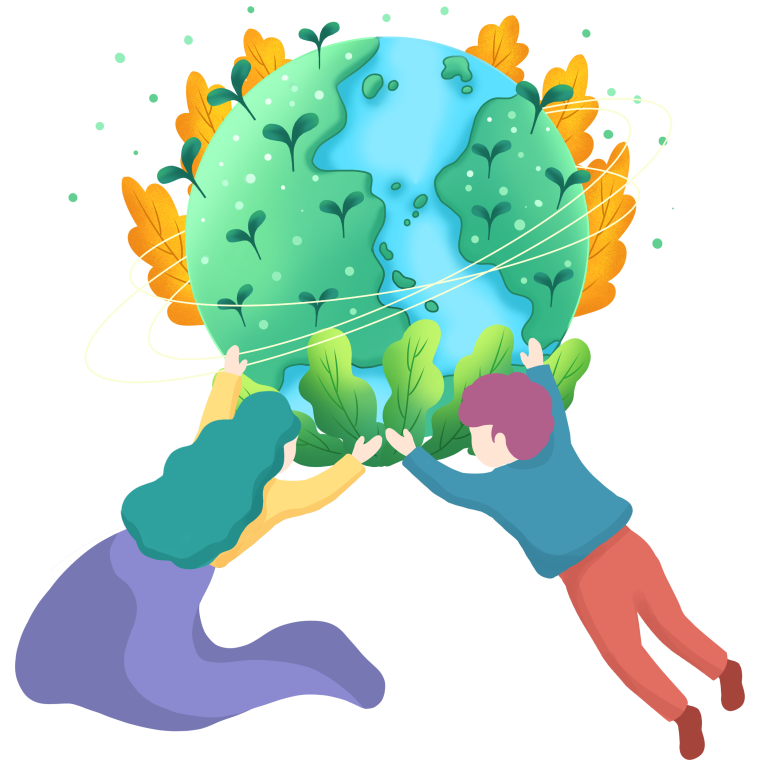 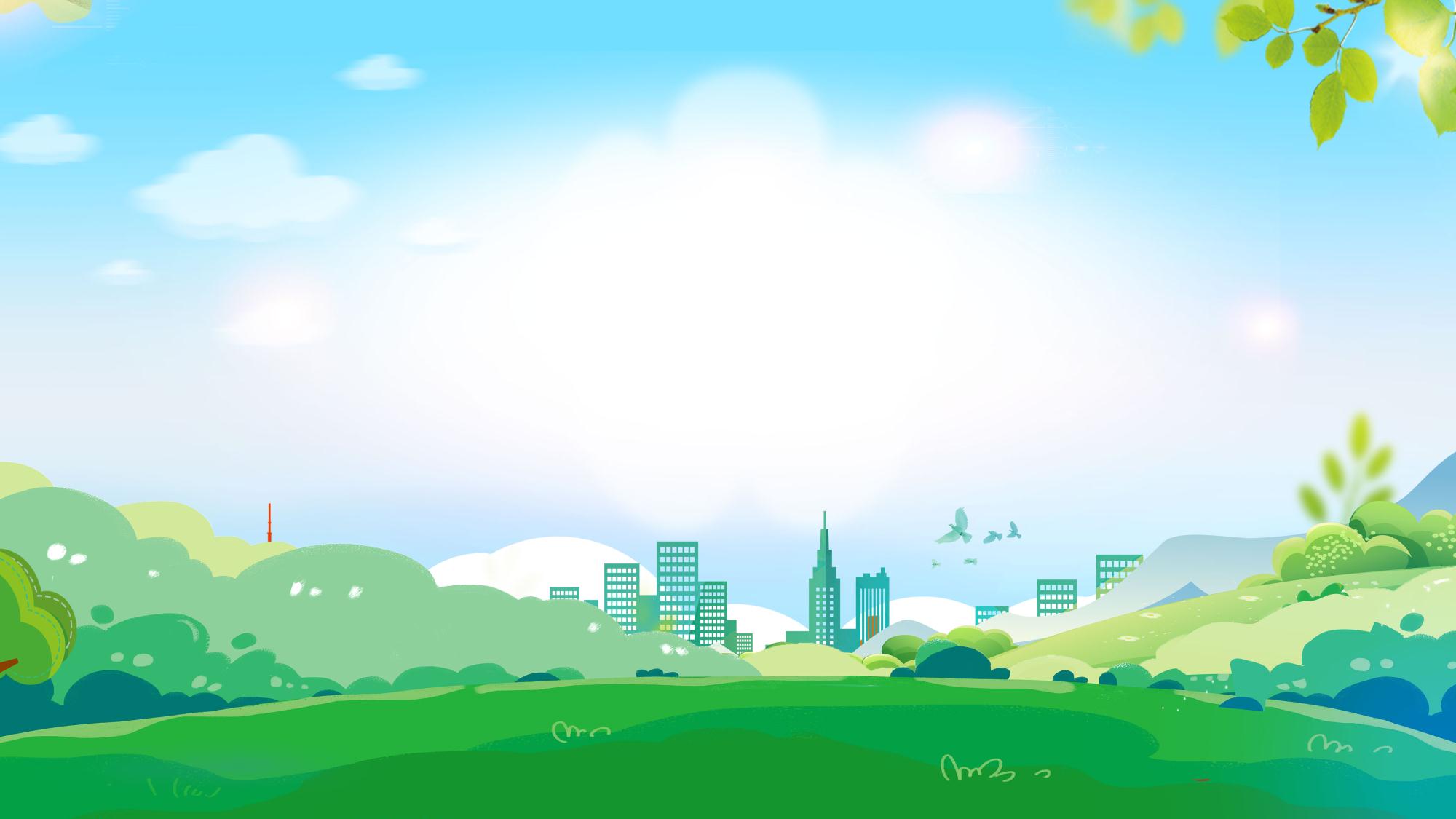 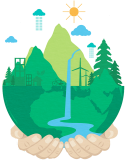 豌豆射手任务：
在动画片中传统毒品有几种呢？
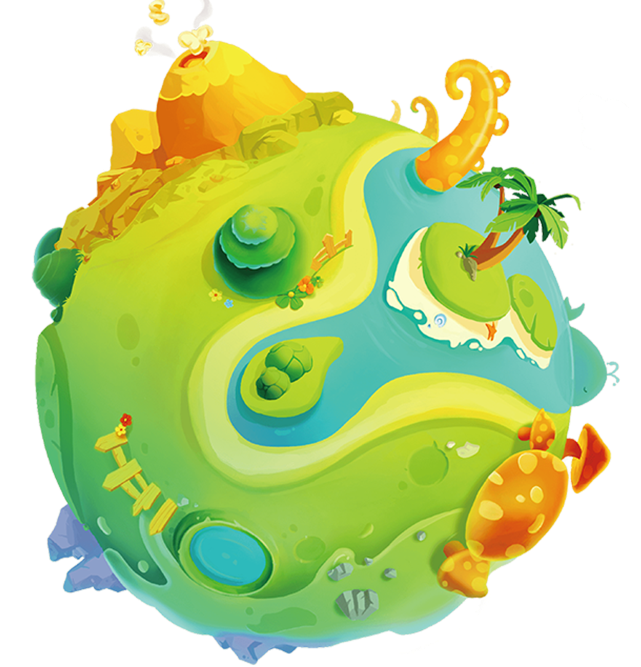 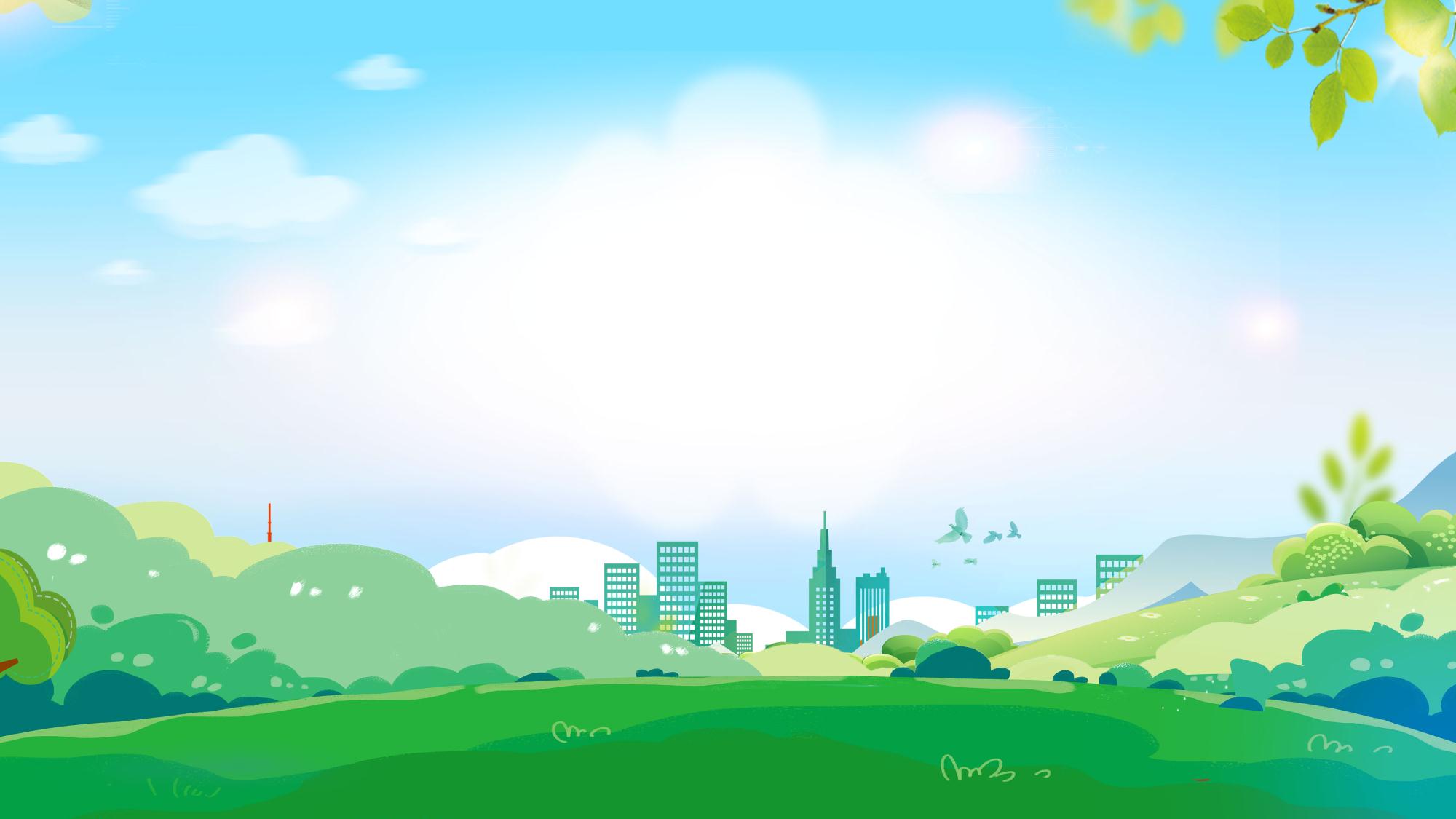 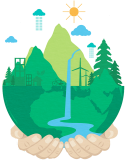 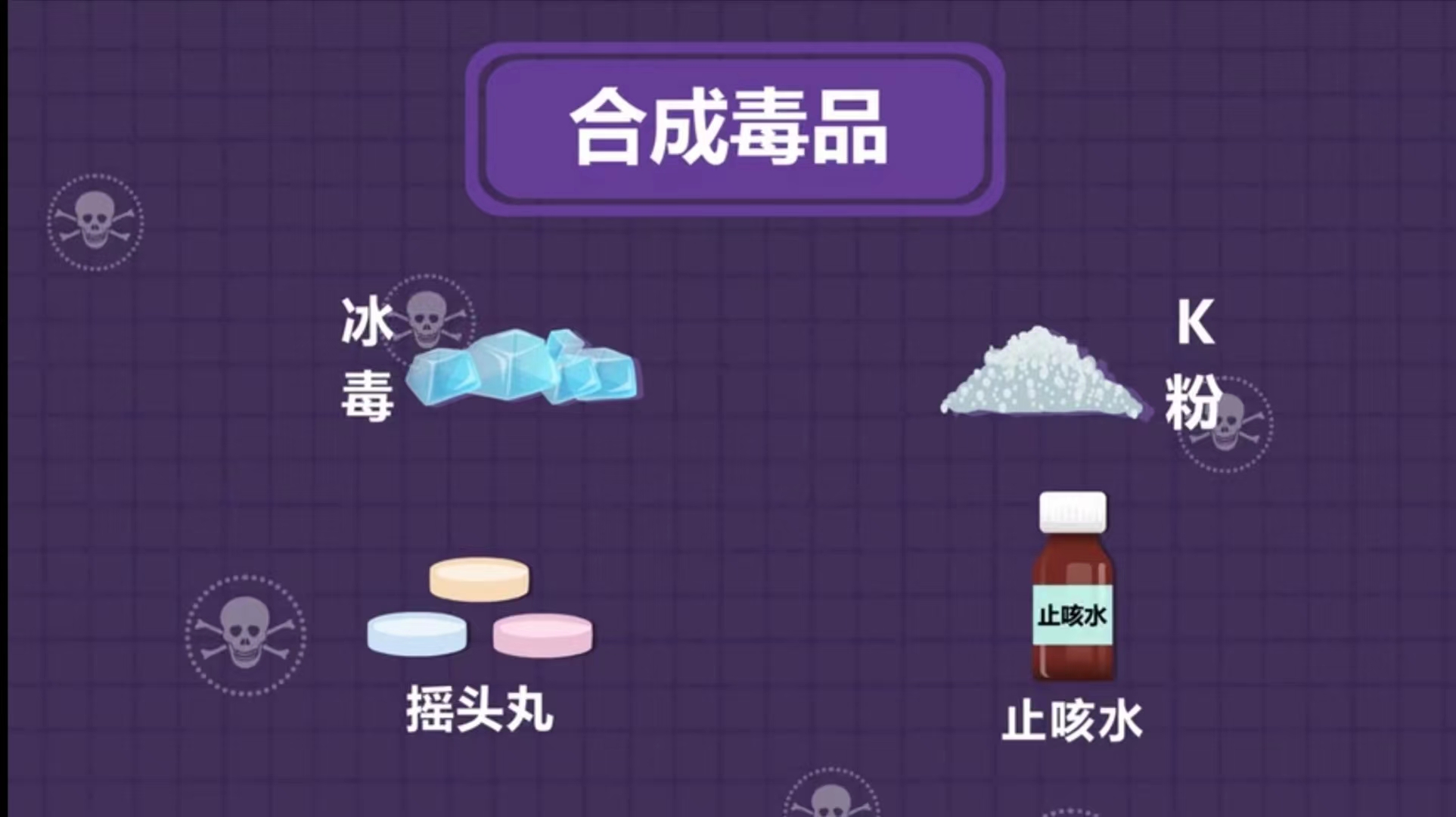 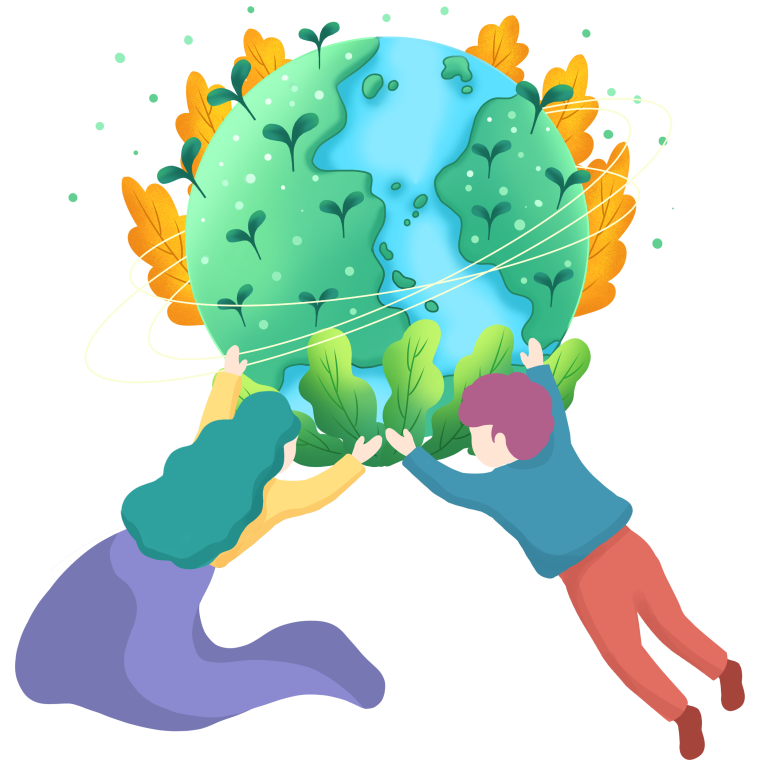 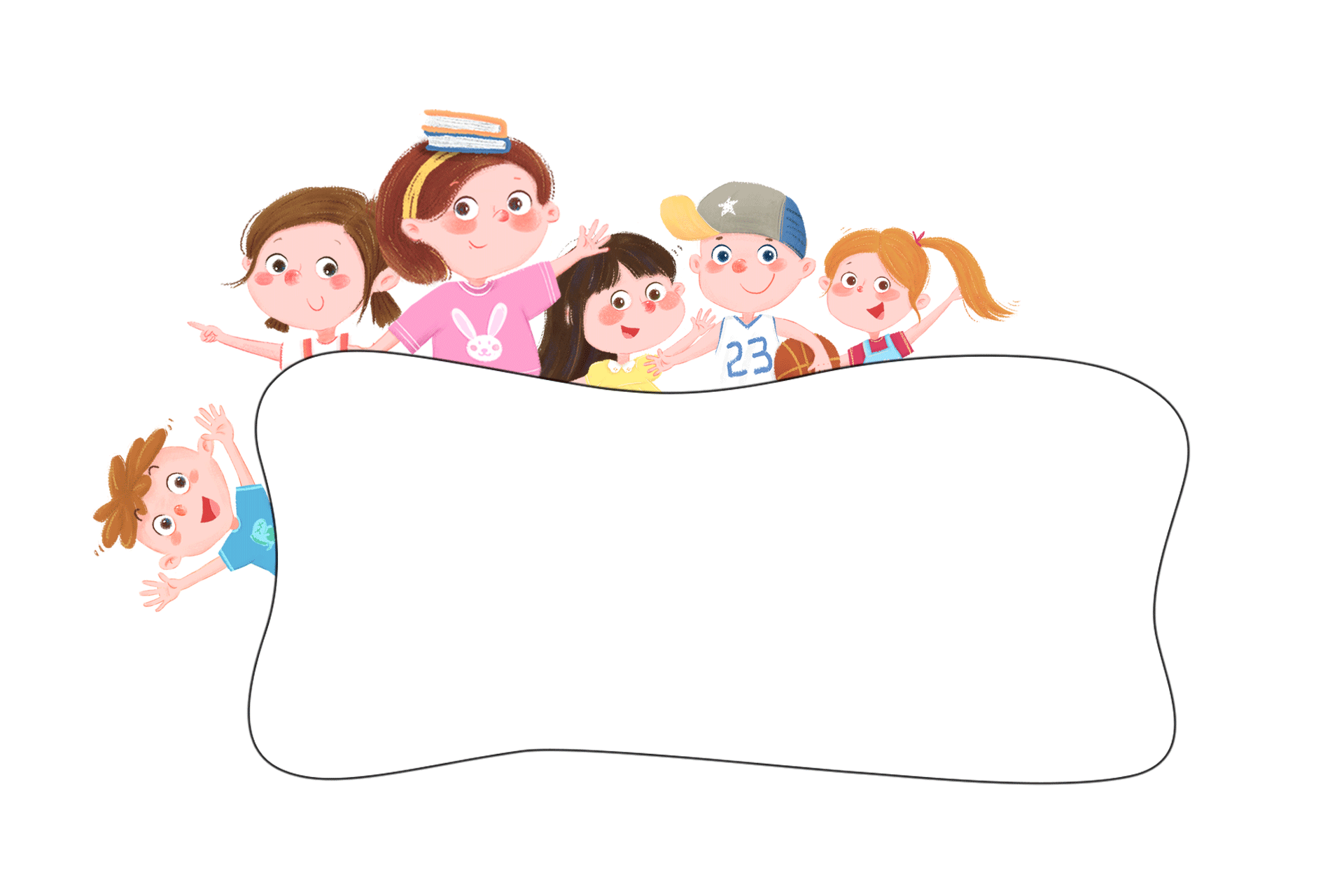 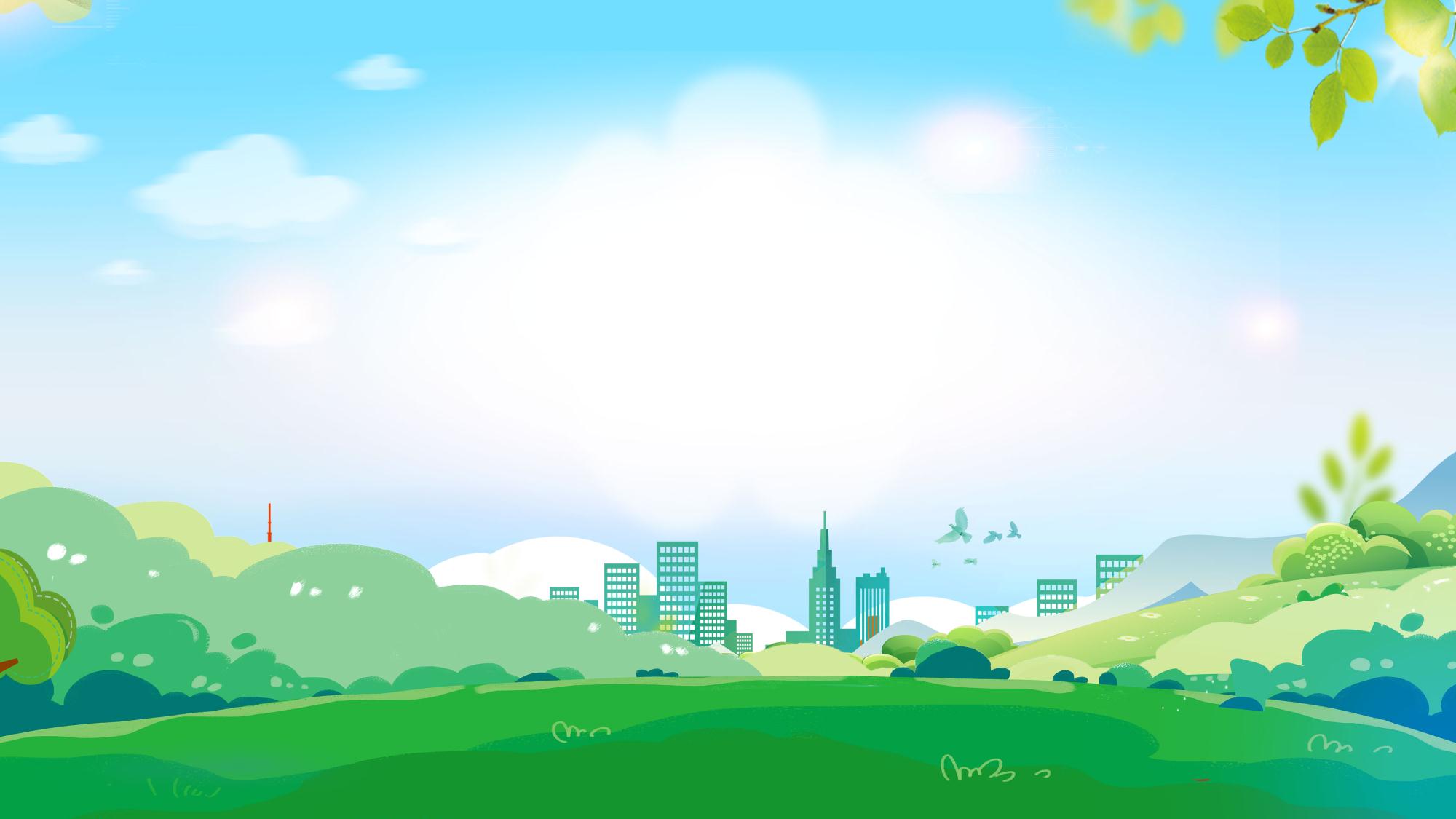 PART 02
一起来认识毒品
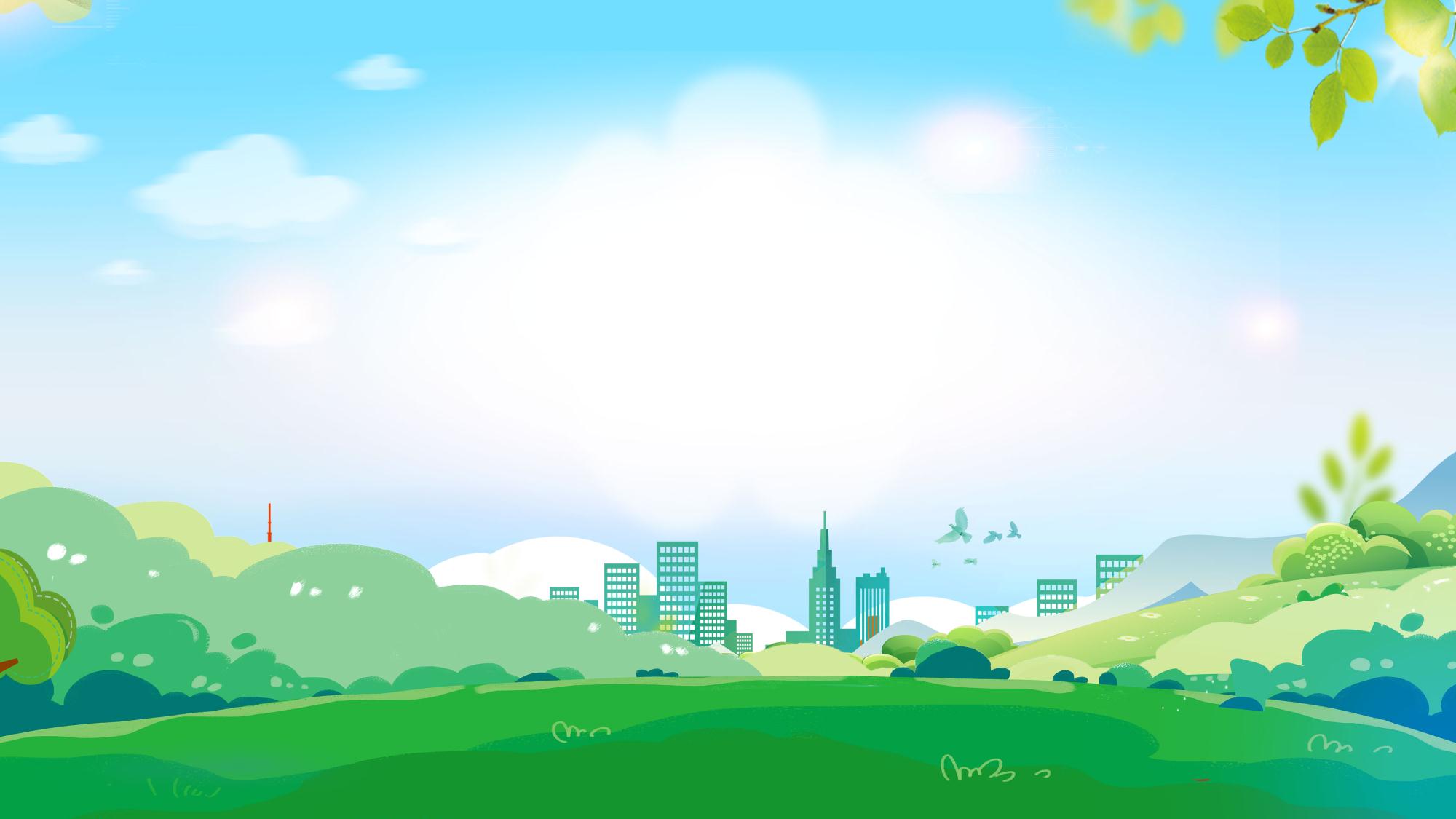 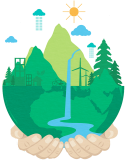 传统毒品
鸦片
“黑玉断续膏”
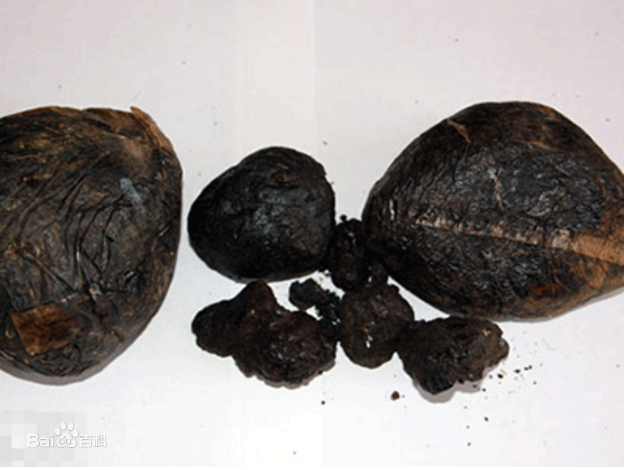 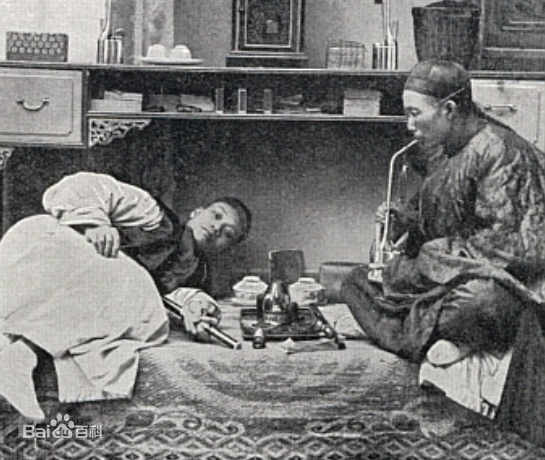 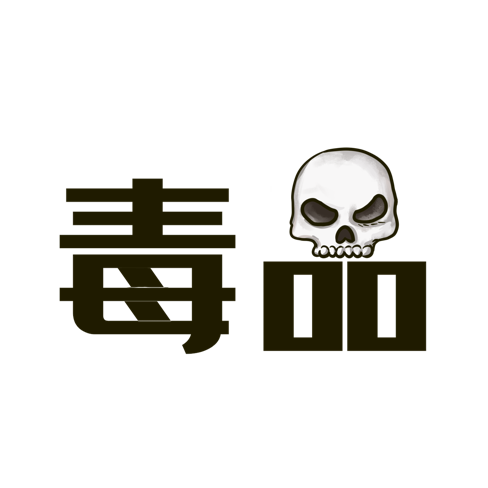 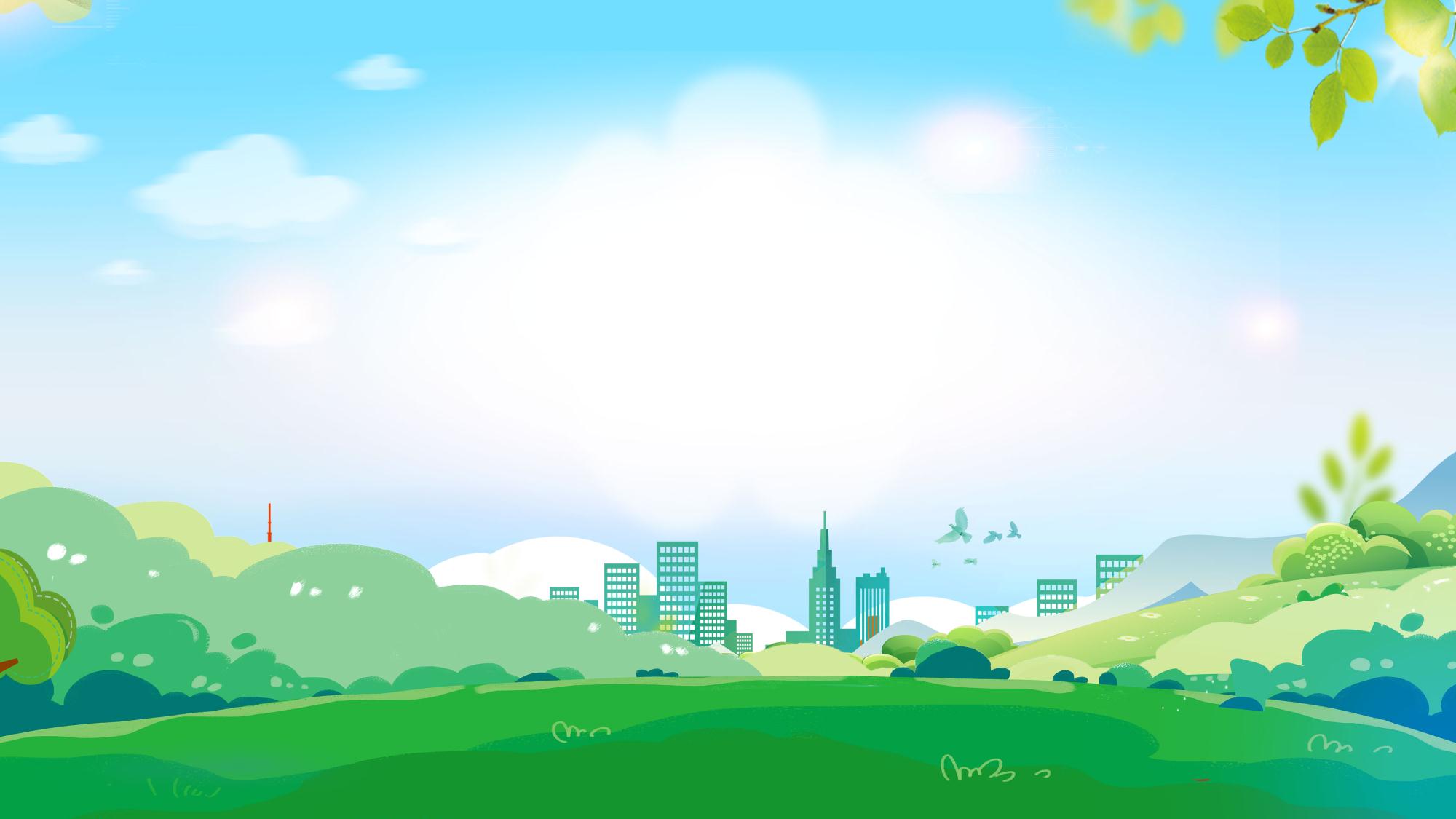 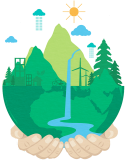 传统毒品
吗啡
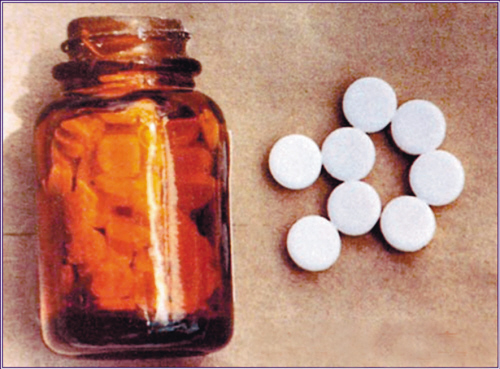 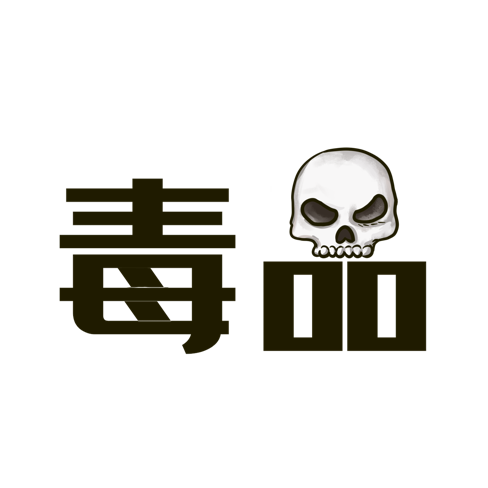 属于管制药品，是阿片类止痛药剂，主要用于中重度疼痛。
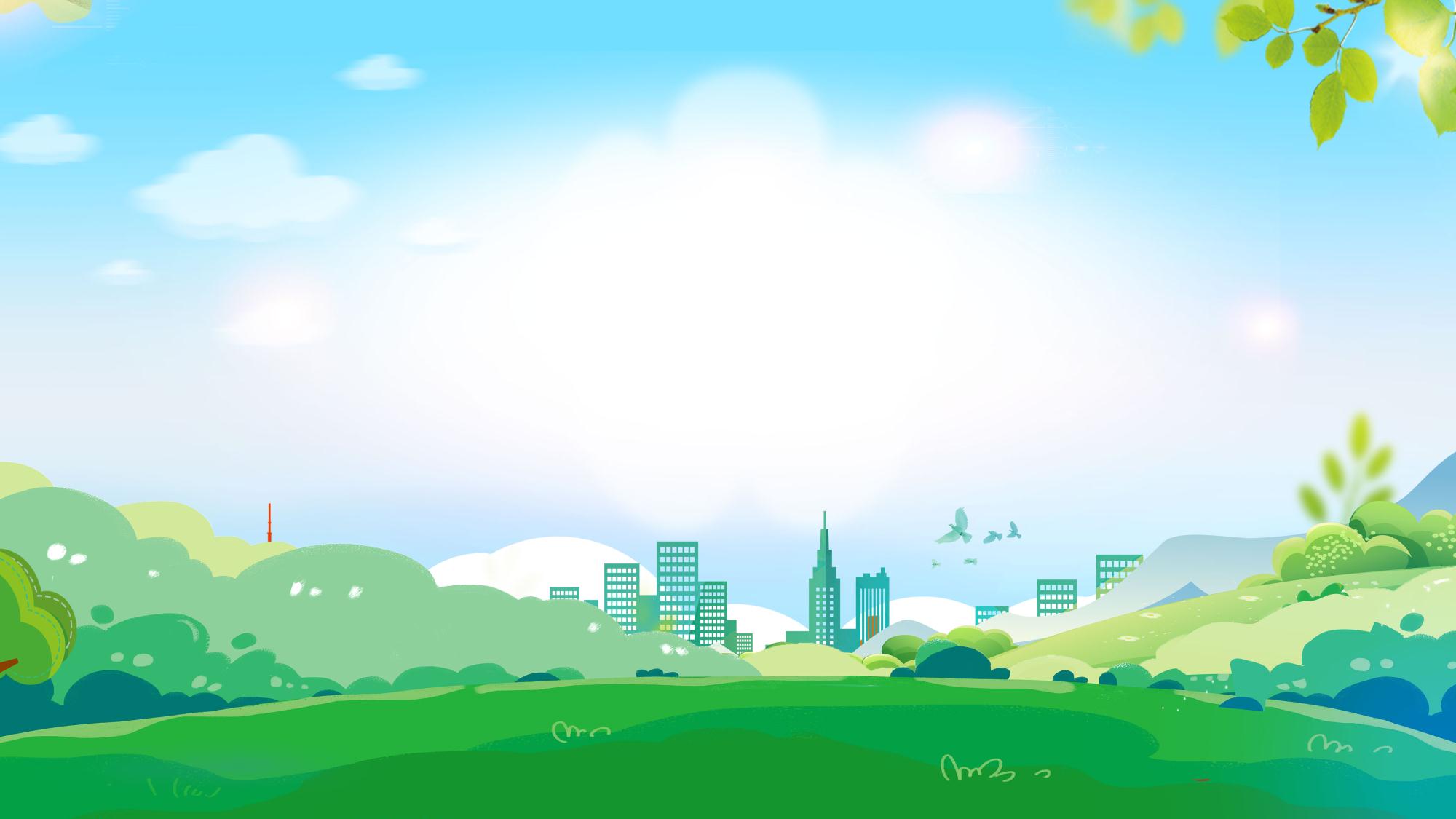 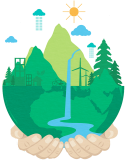 传统毒品
可卡因
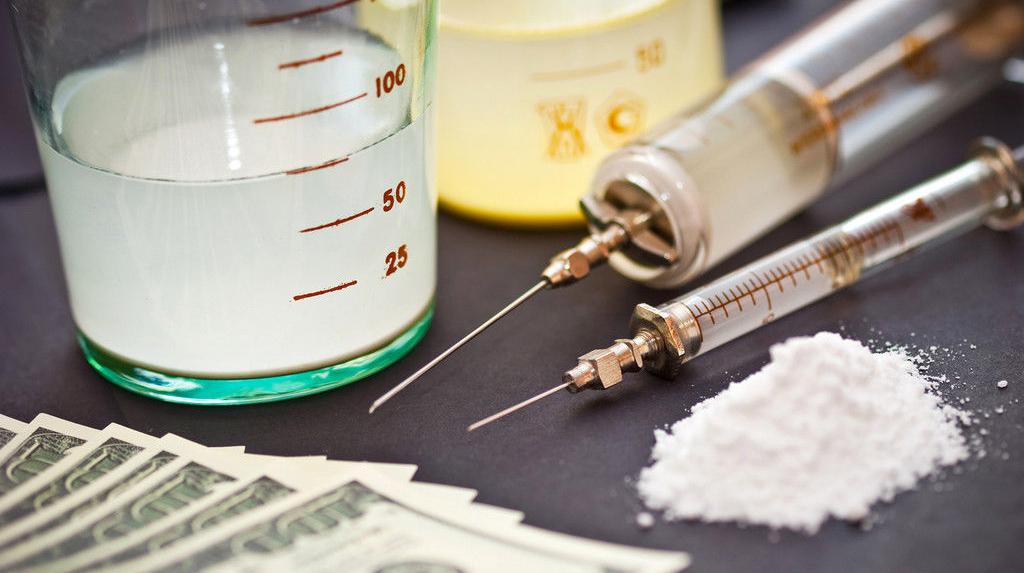 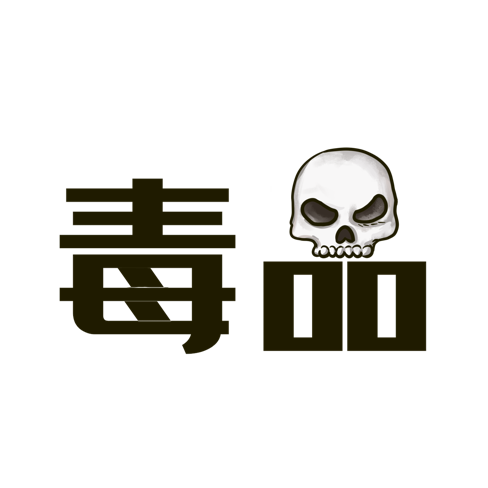 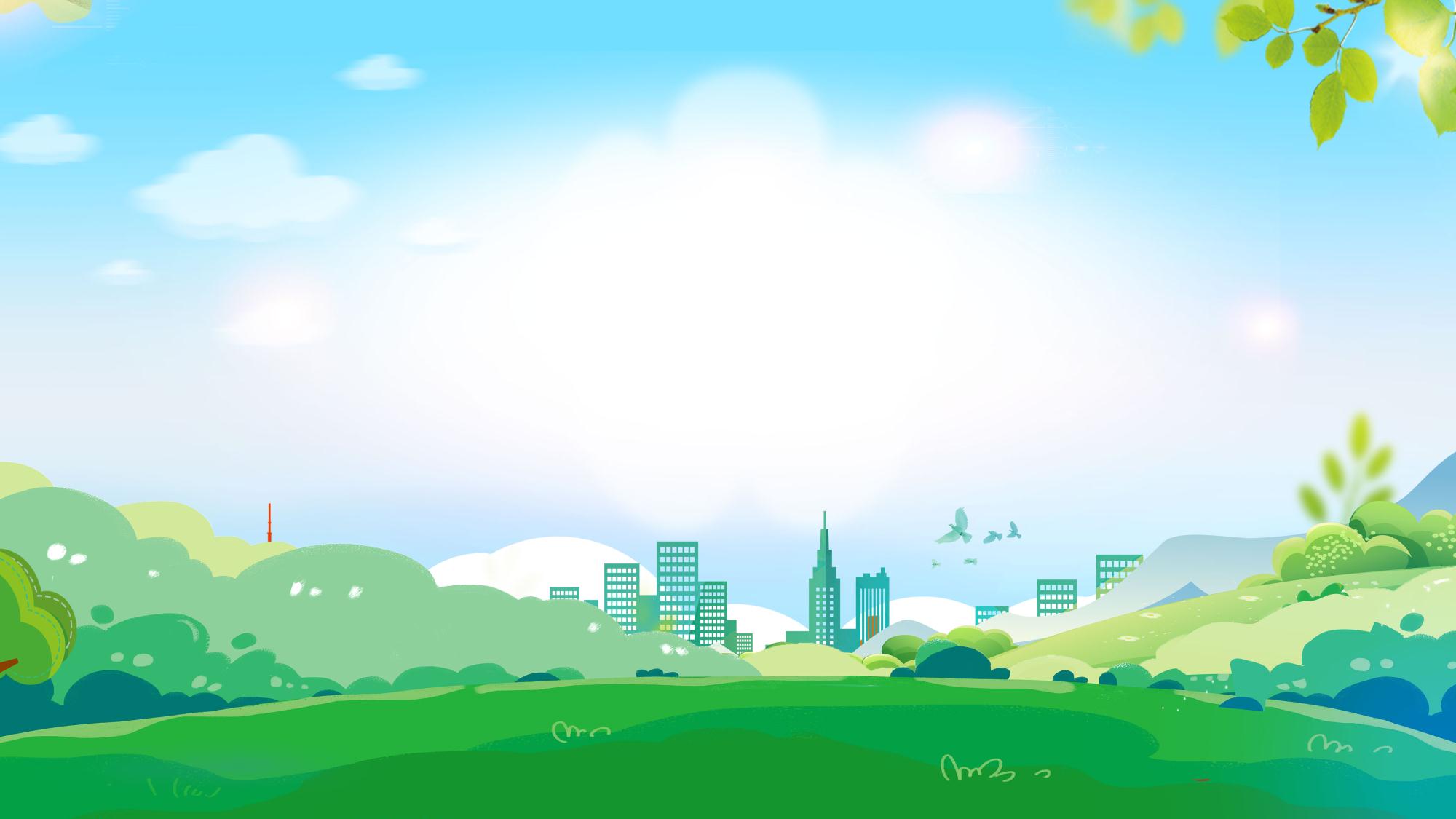 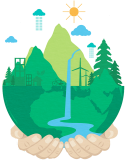 传统毒品
大麻
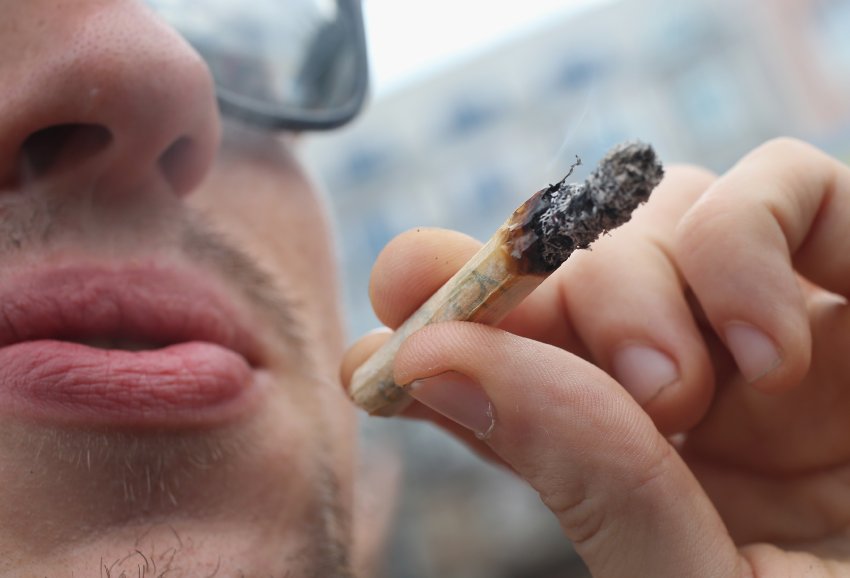 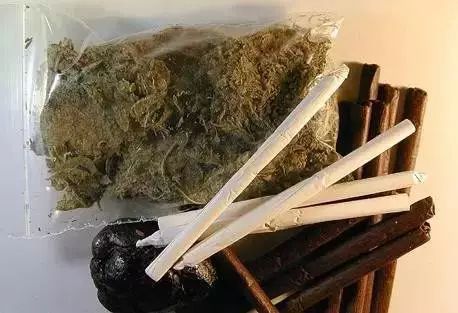 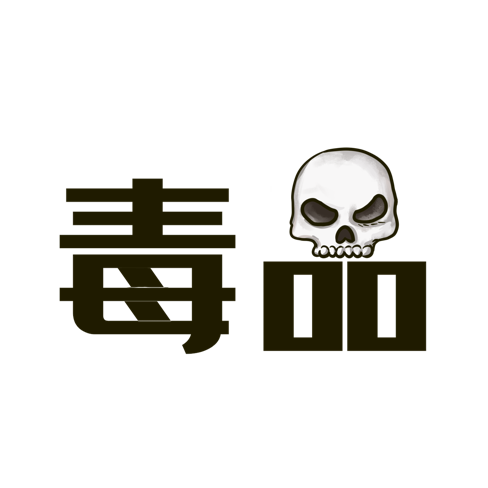 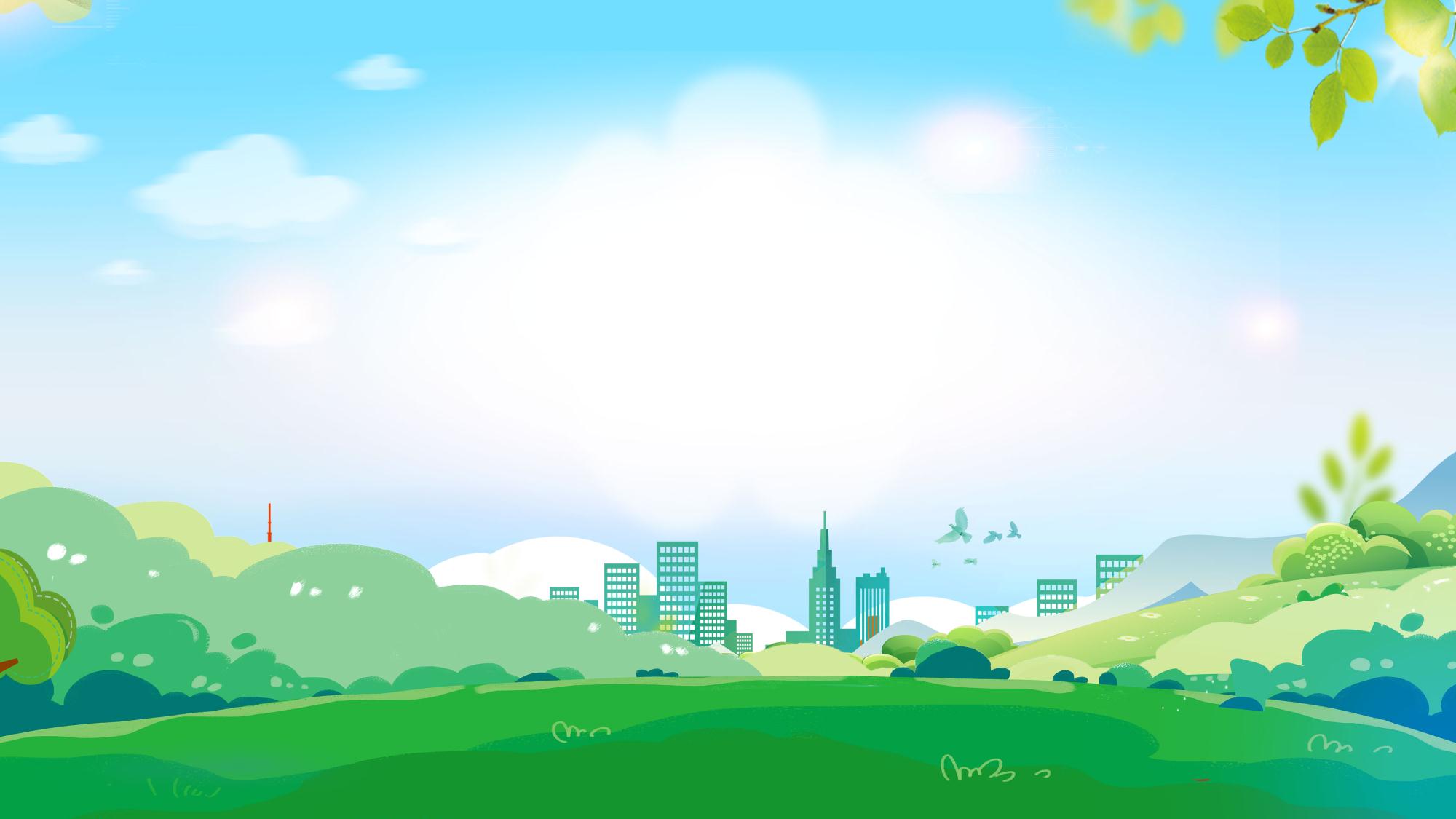 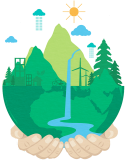 传统毒品
海洛因
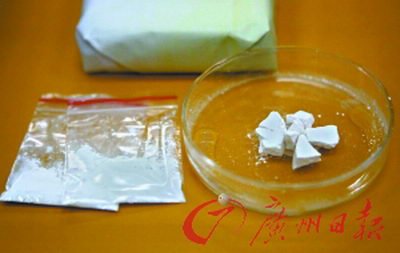 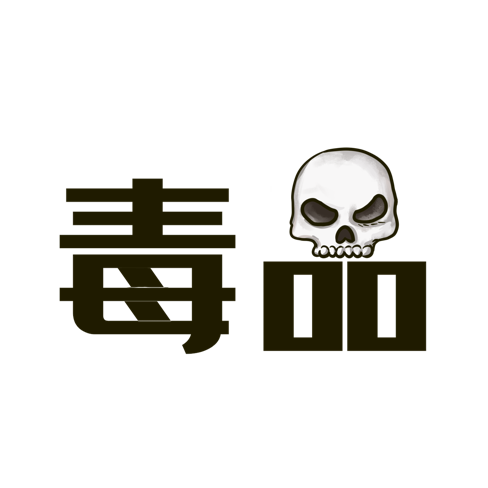 属于管制药品，是阿片类止痛药剂，主要用于中重度疼痛。
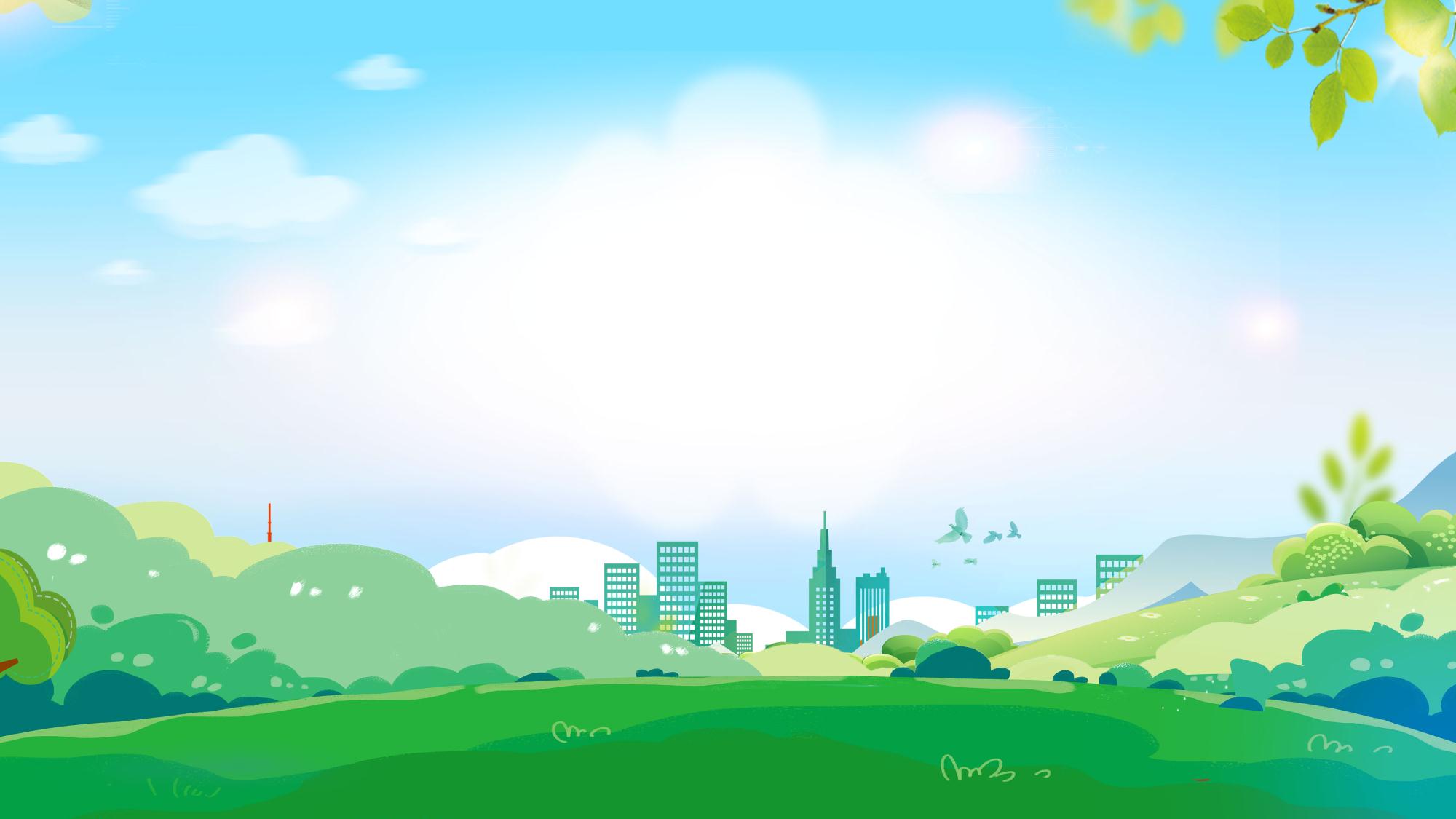 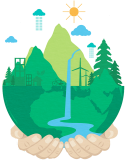 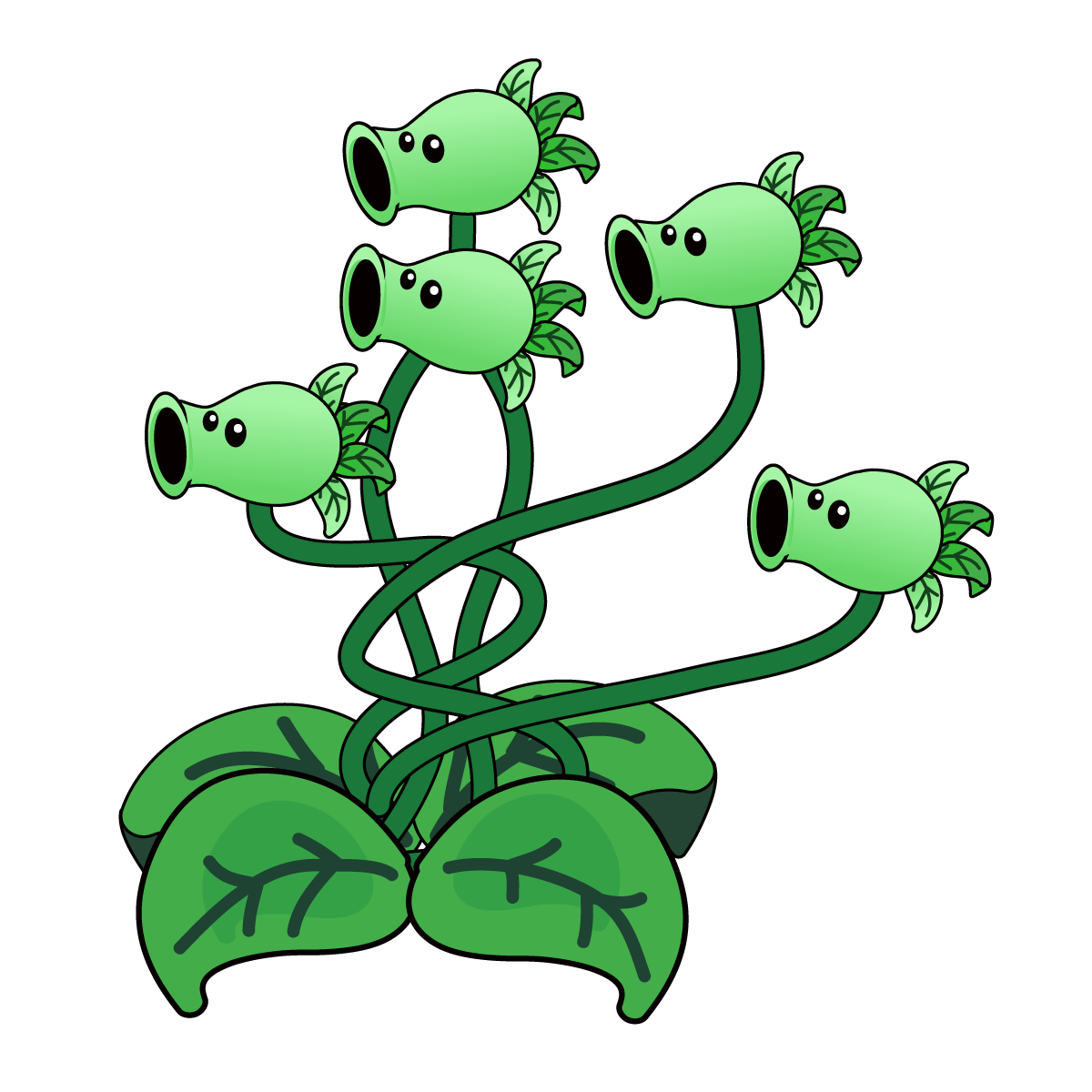 豌豆射手任务：
刚刚璇子老师介绍了哪五种传统毒品
每个小朋友回答一个
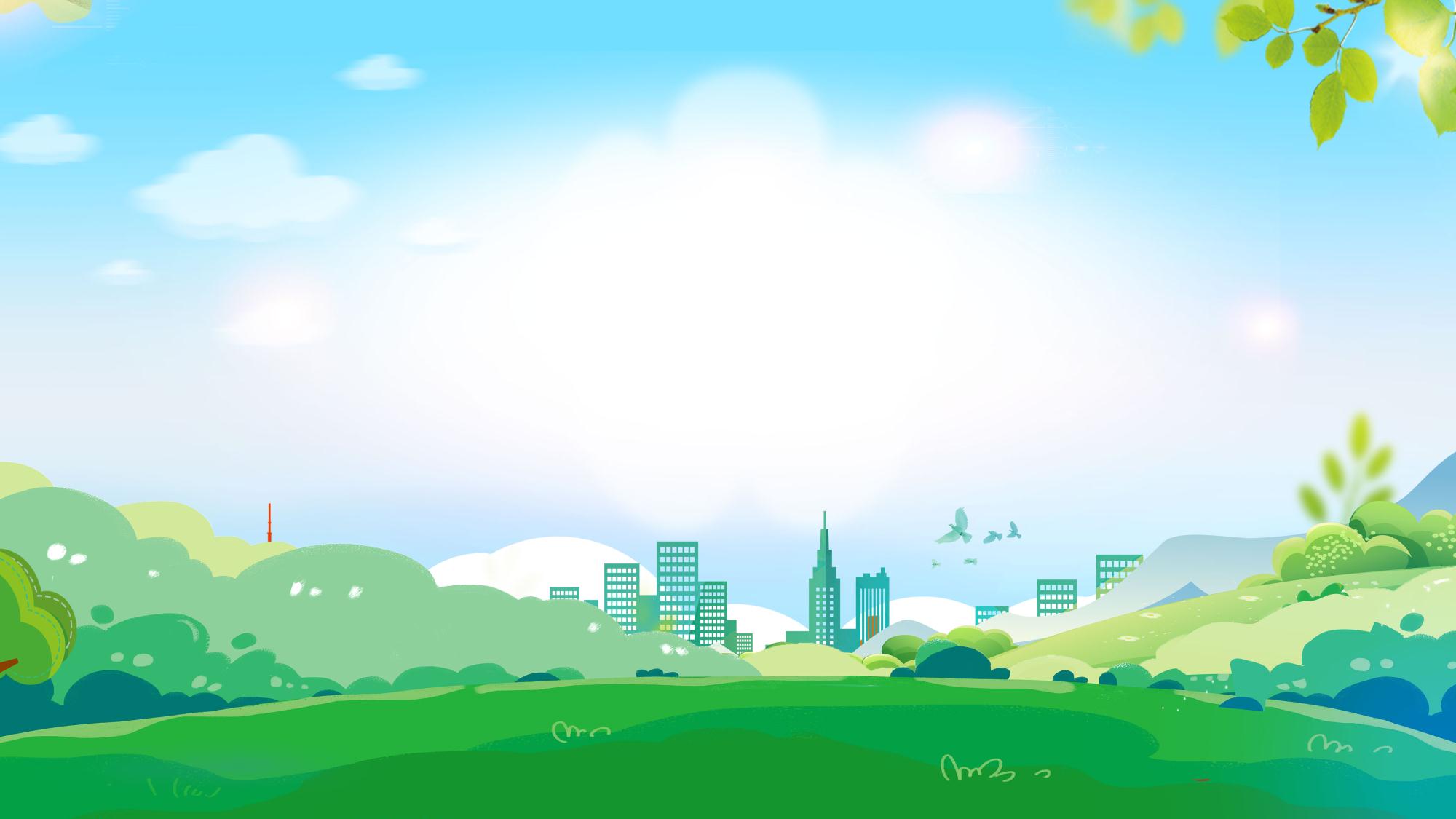 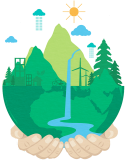 新型毒品的种类
冰毒
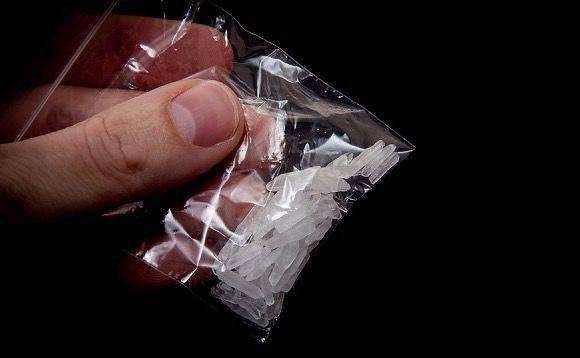 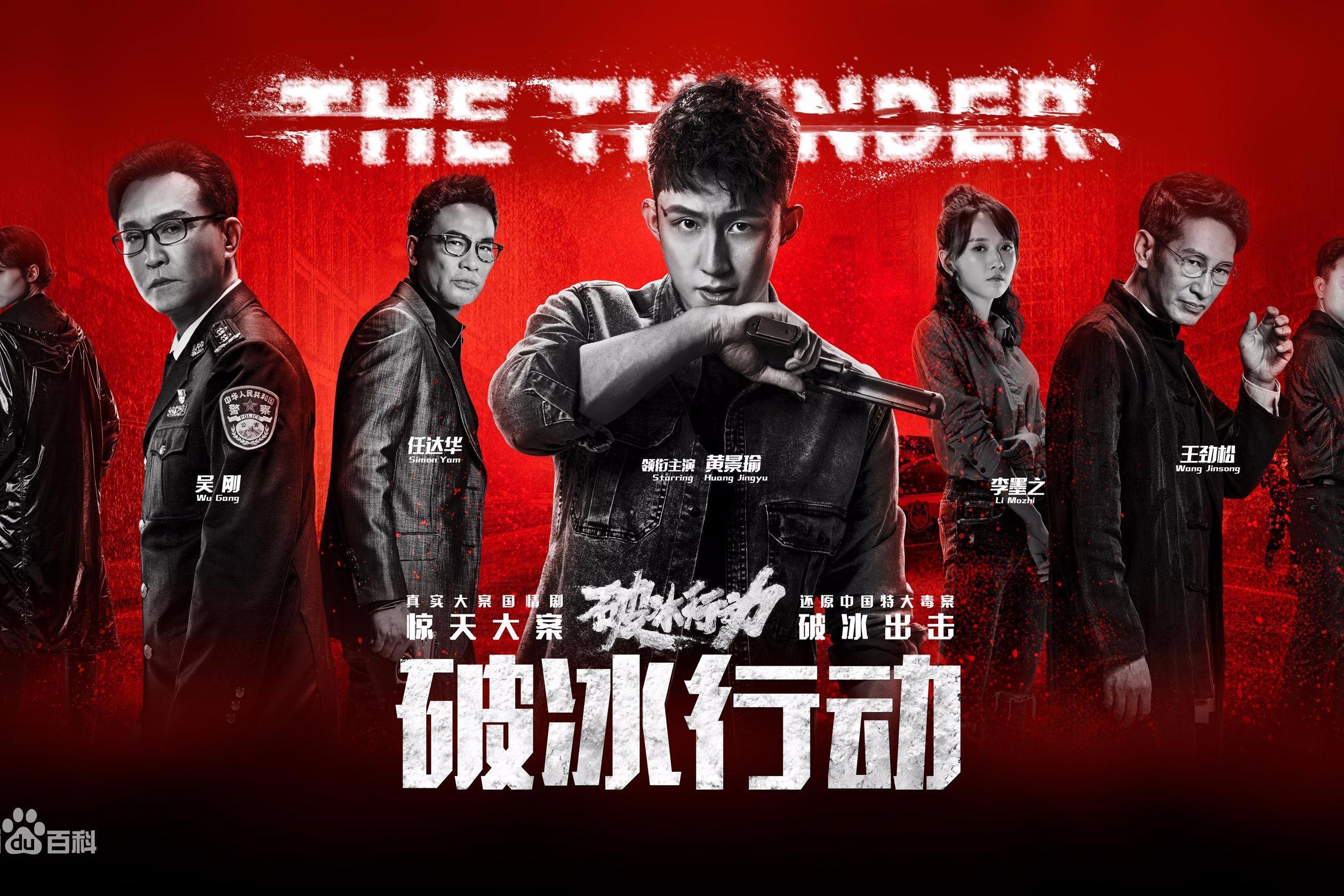 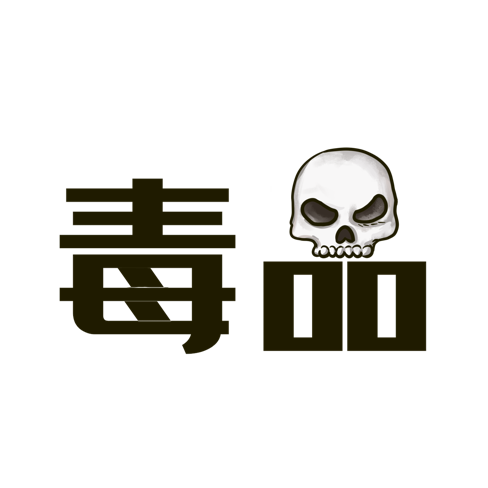 成分是甲基苯丙胺，而提取甲基苯丙胺的原材料是麻黄素。
感冒时，我们所服用的药物里面多含有麻黄碱，
也有伪麻黄碱之类的相关药品，它就是制作冰毒的原材料。
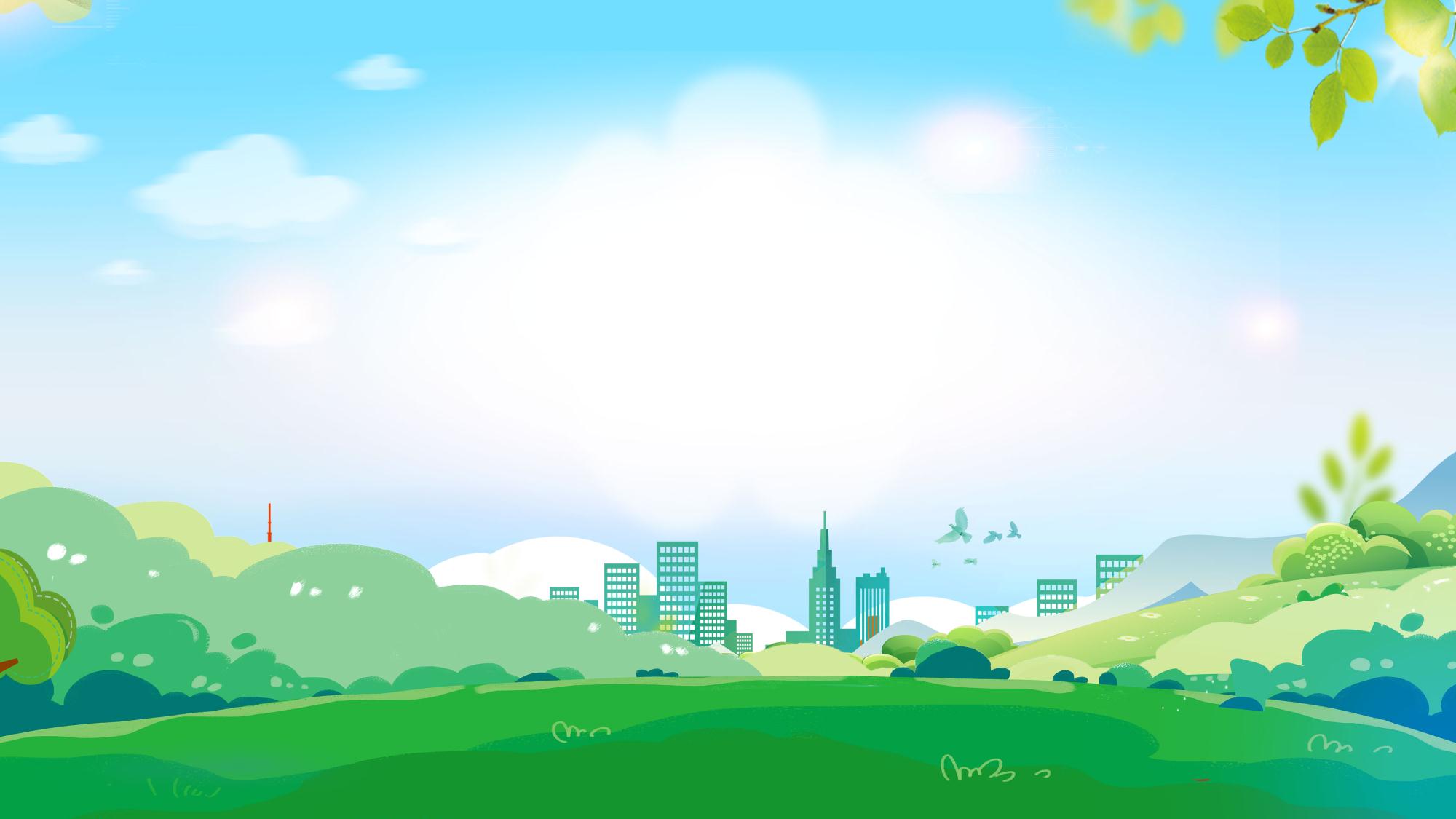 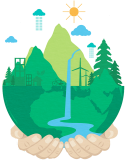 新型毒品的种类
K粉
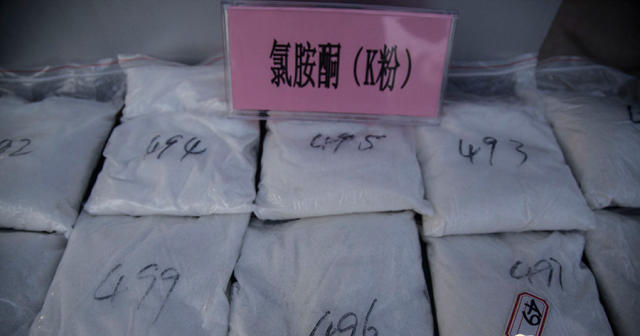 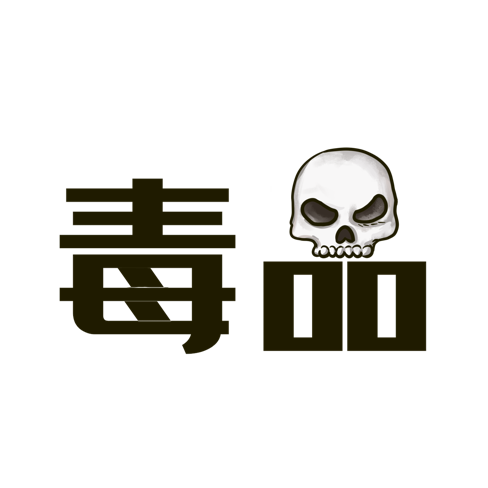 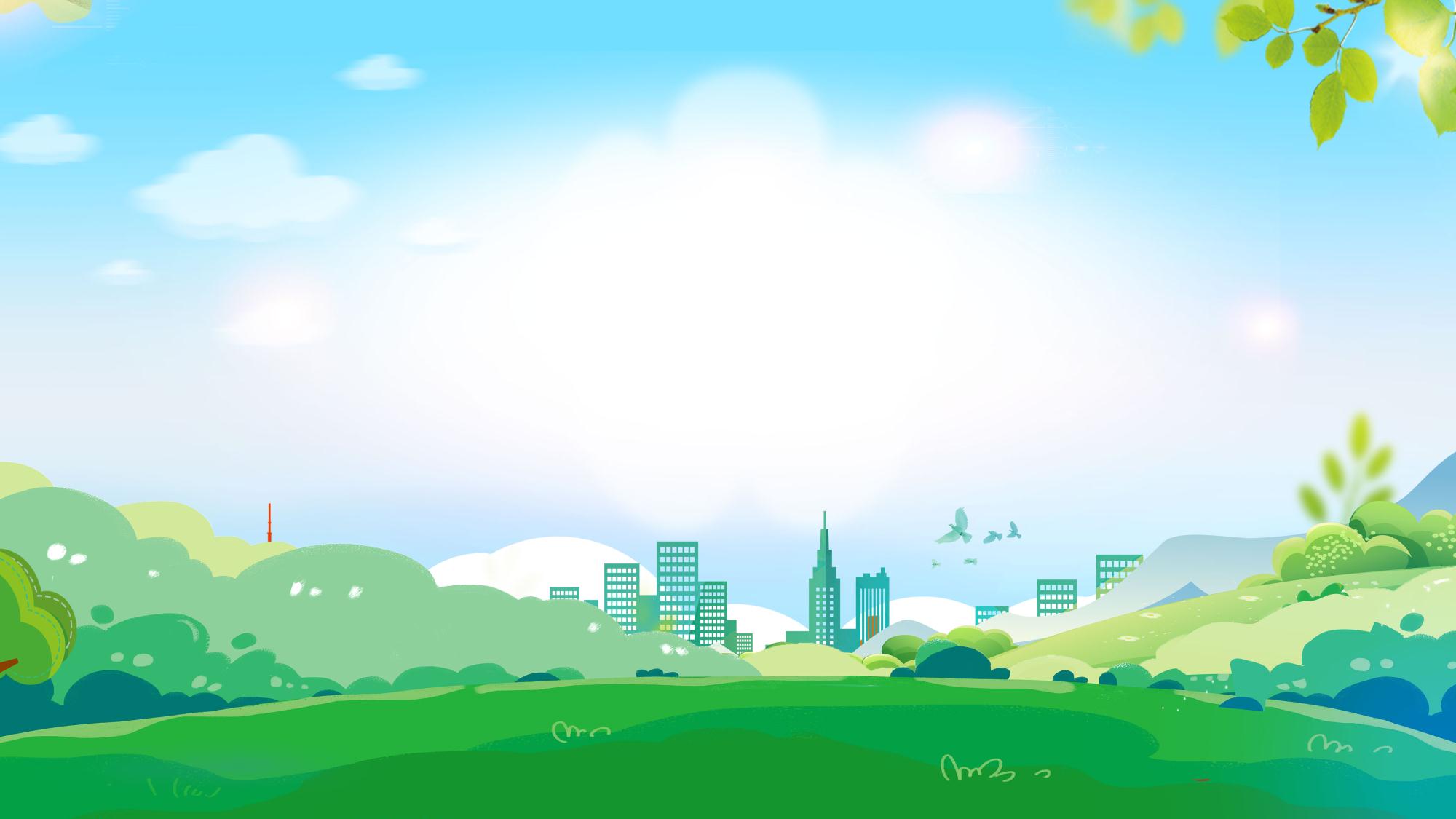 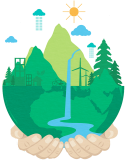 新型毒品的种类
摇头丸
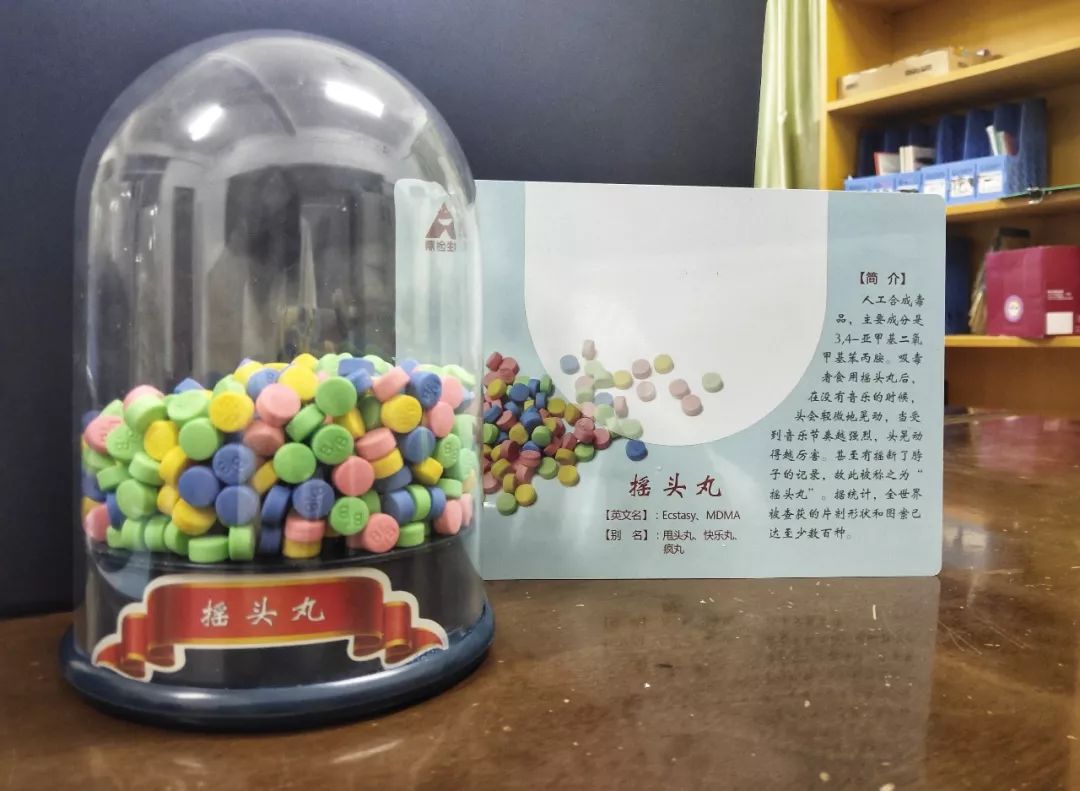 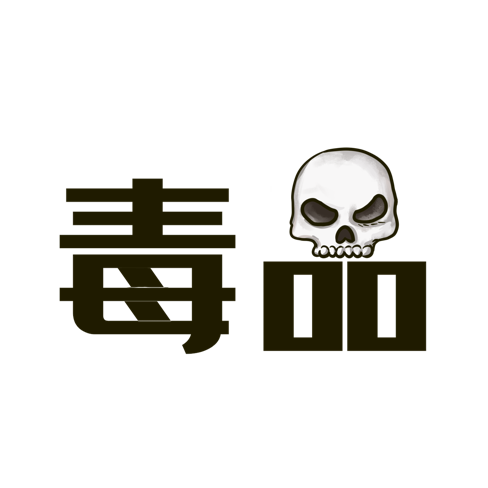 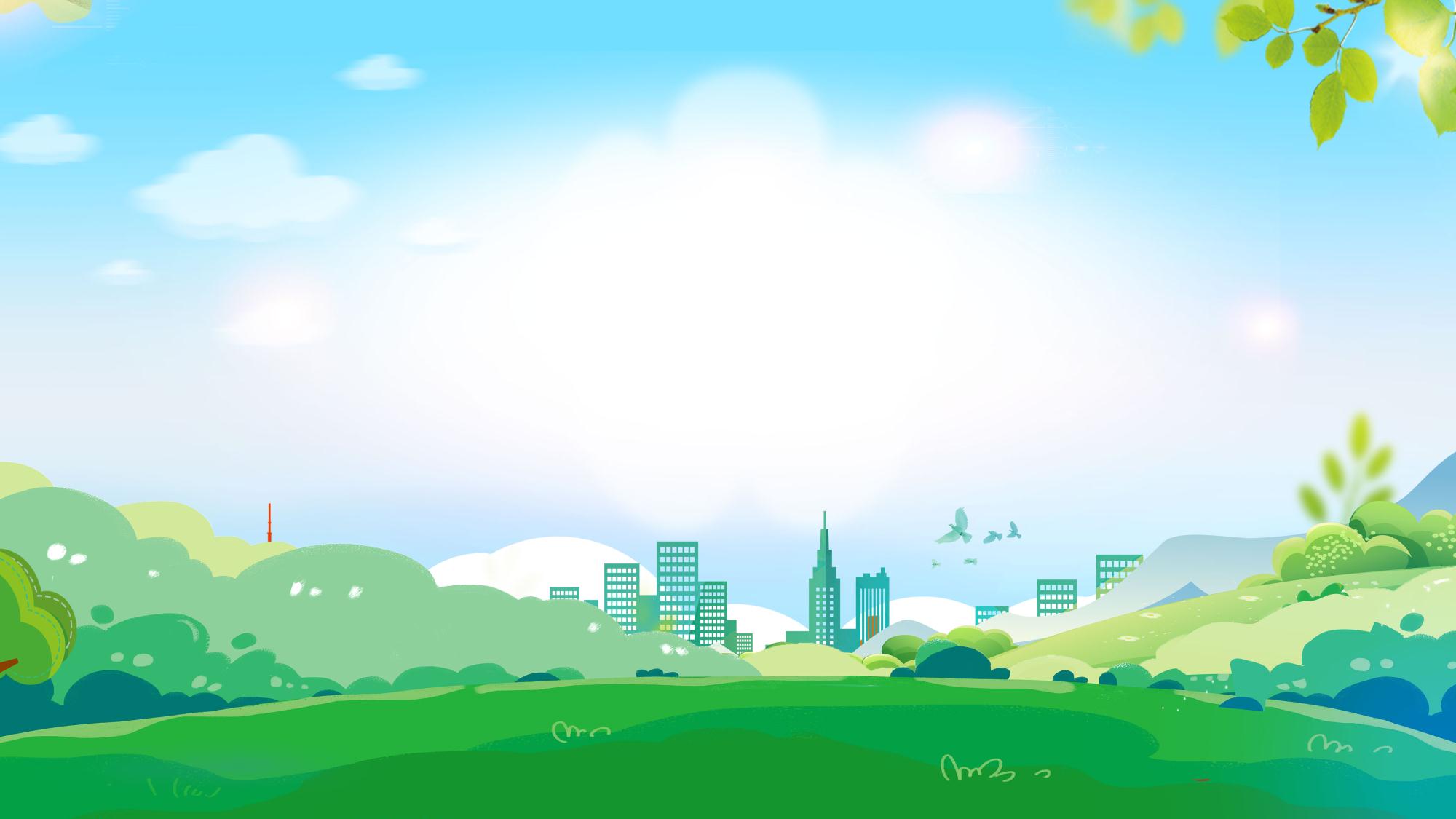 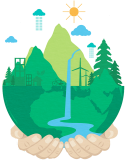 新型毒品的种类
止咳水
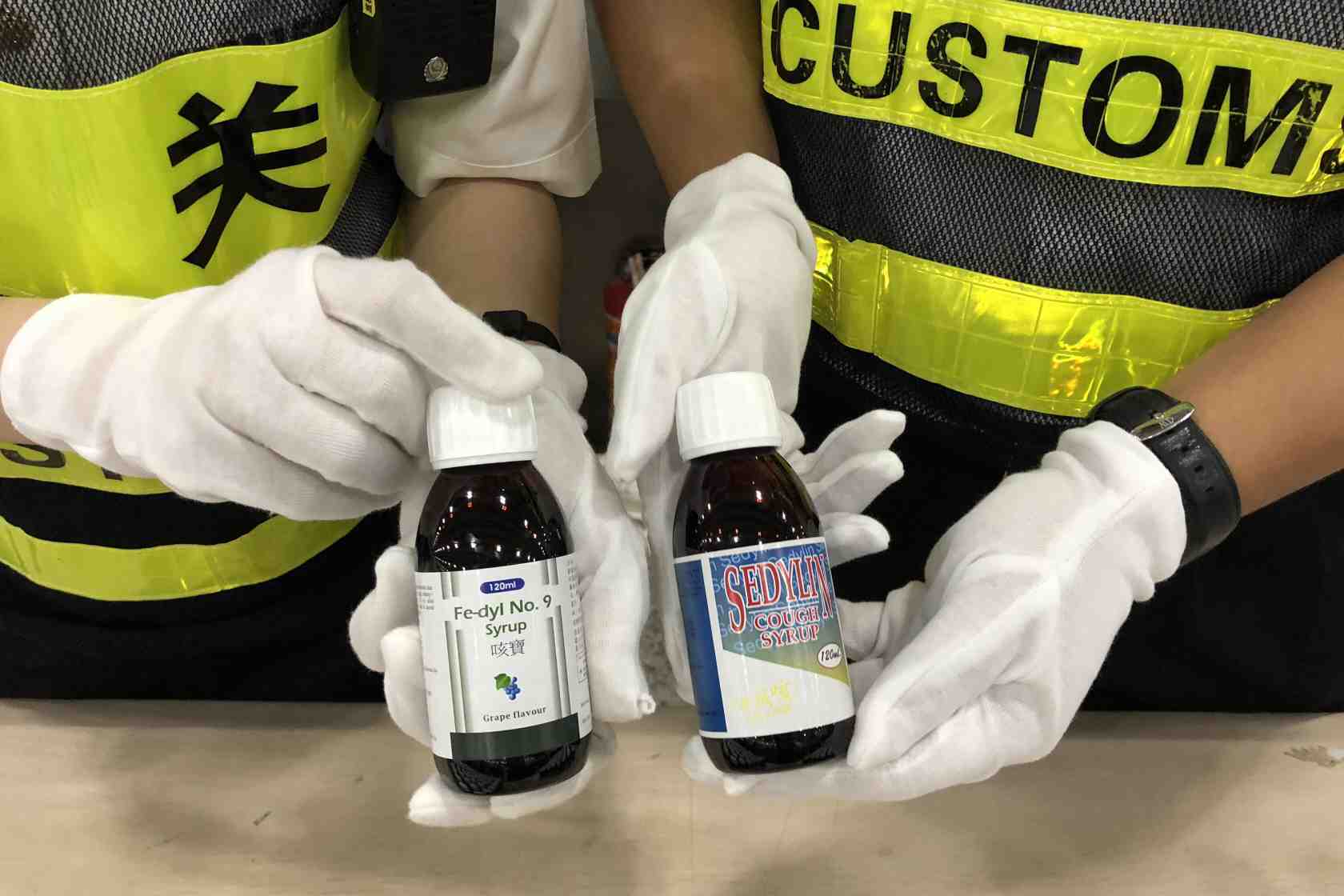 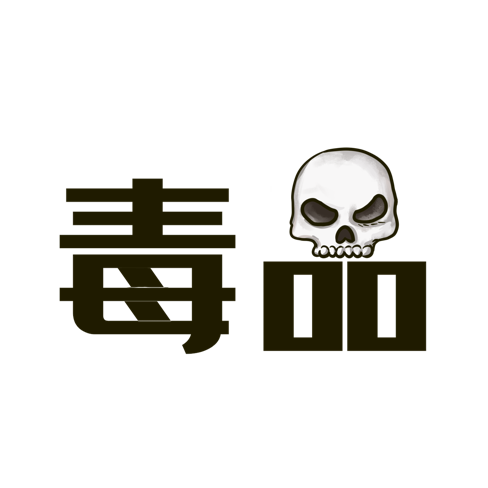 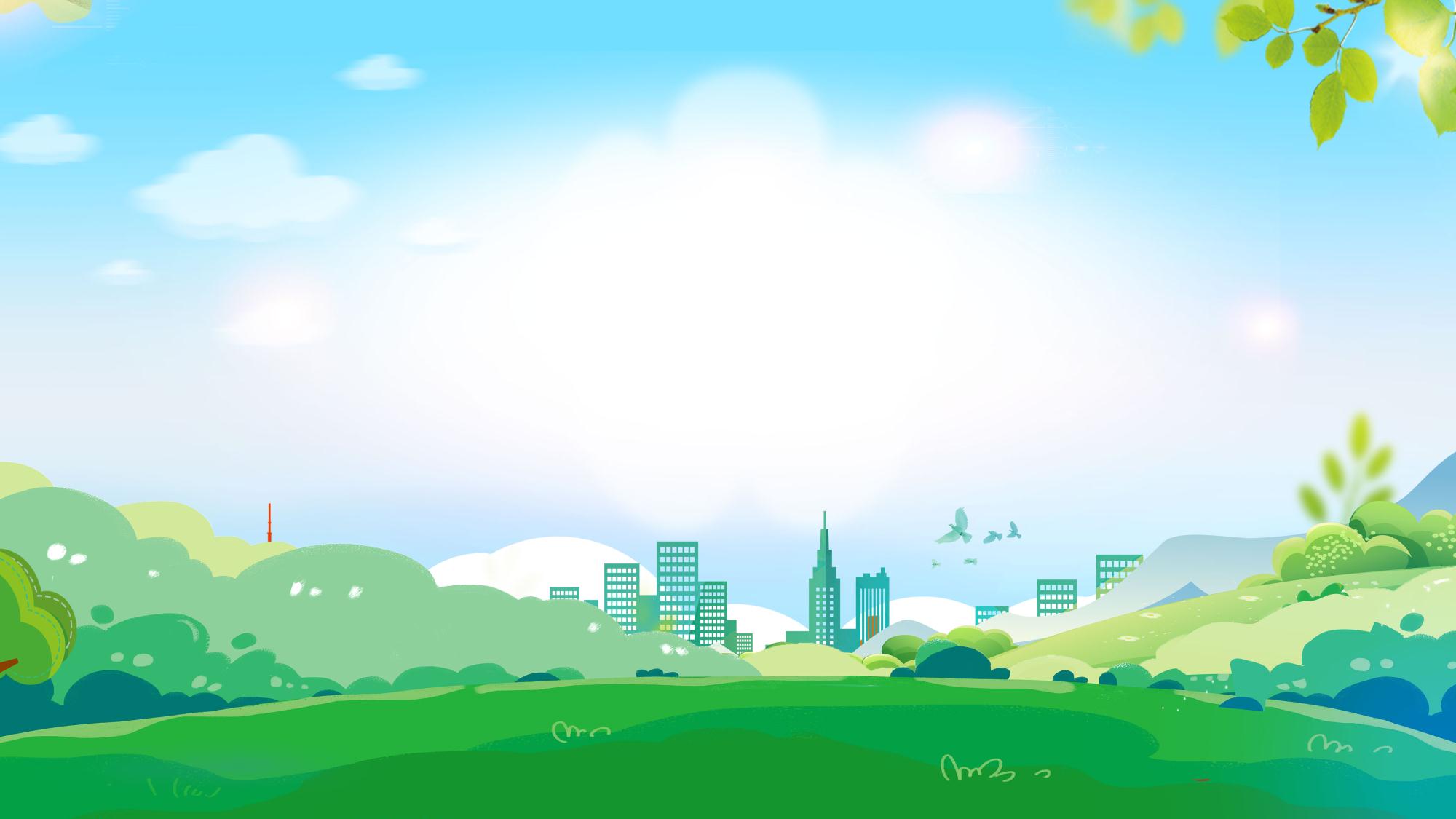 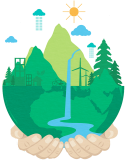 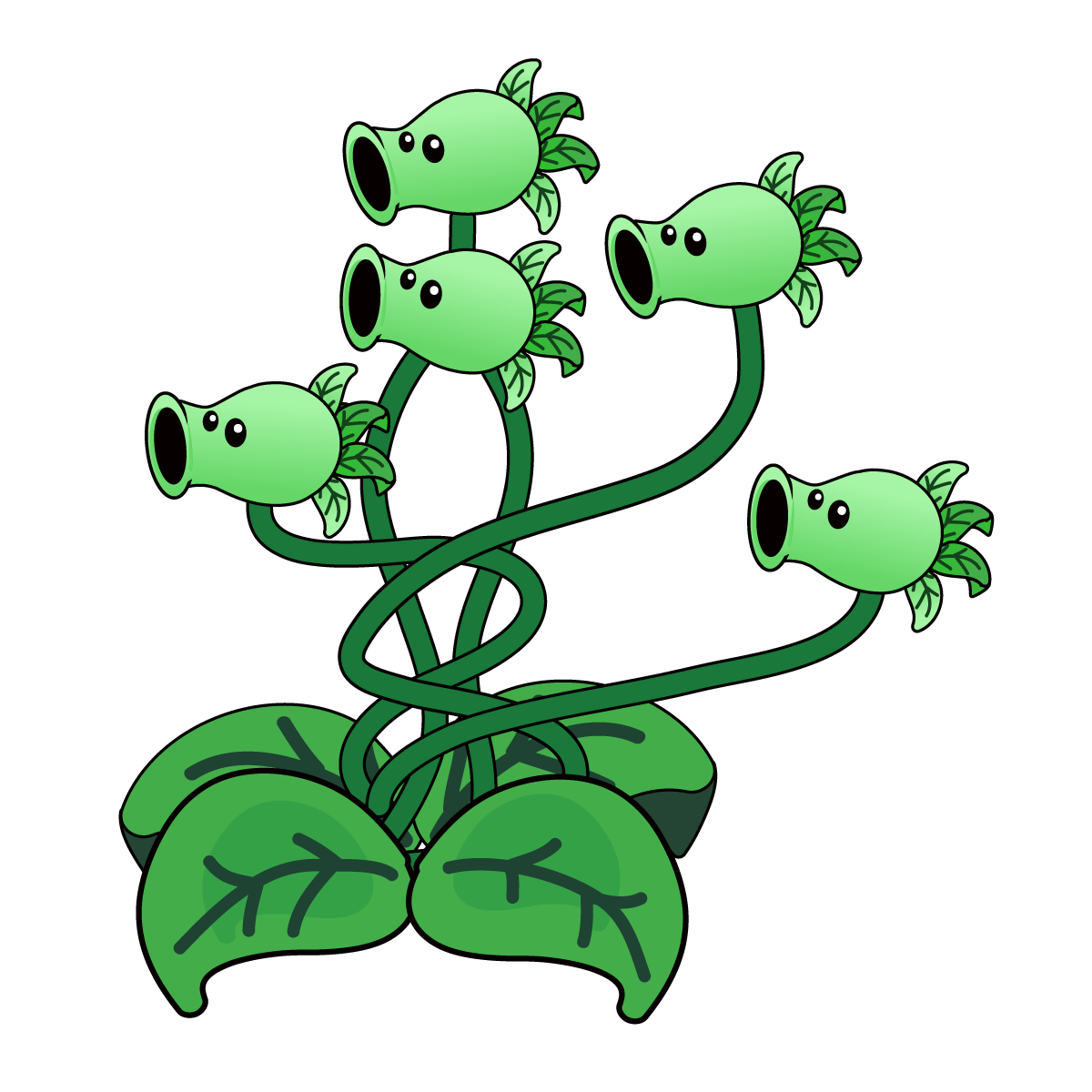 豌豆射手任务：
刚刚璇子老师介绍了哪四种新型毒品
每个小朋友回答一个
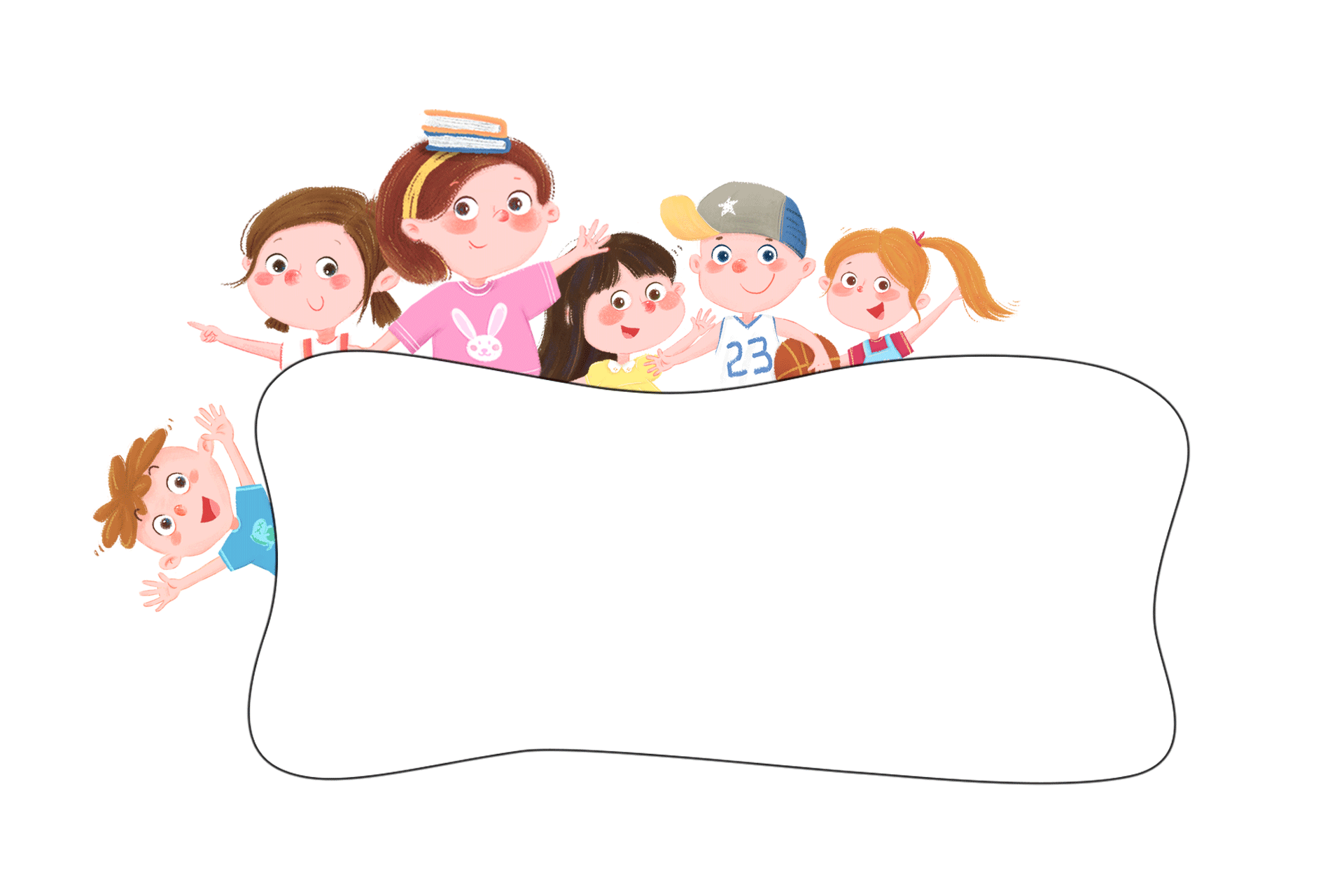 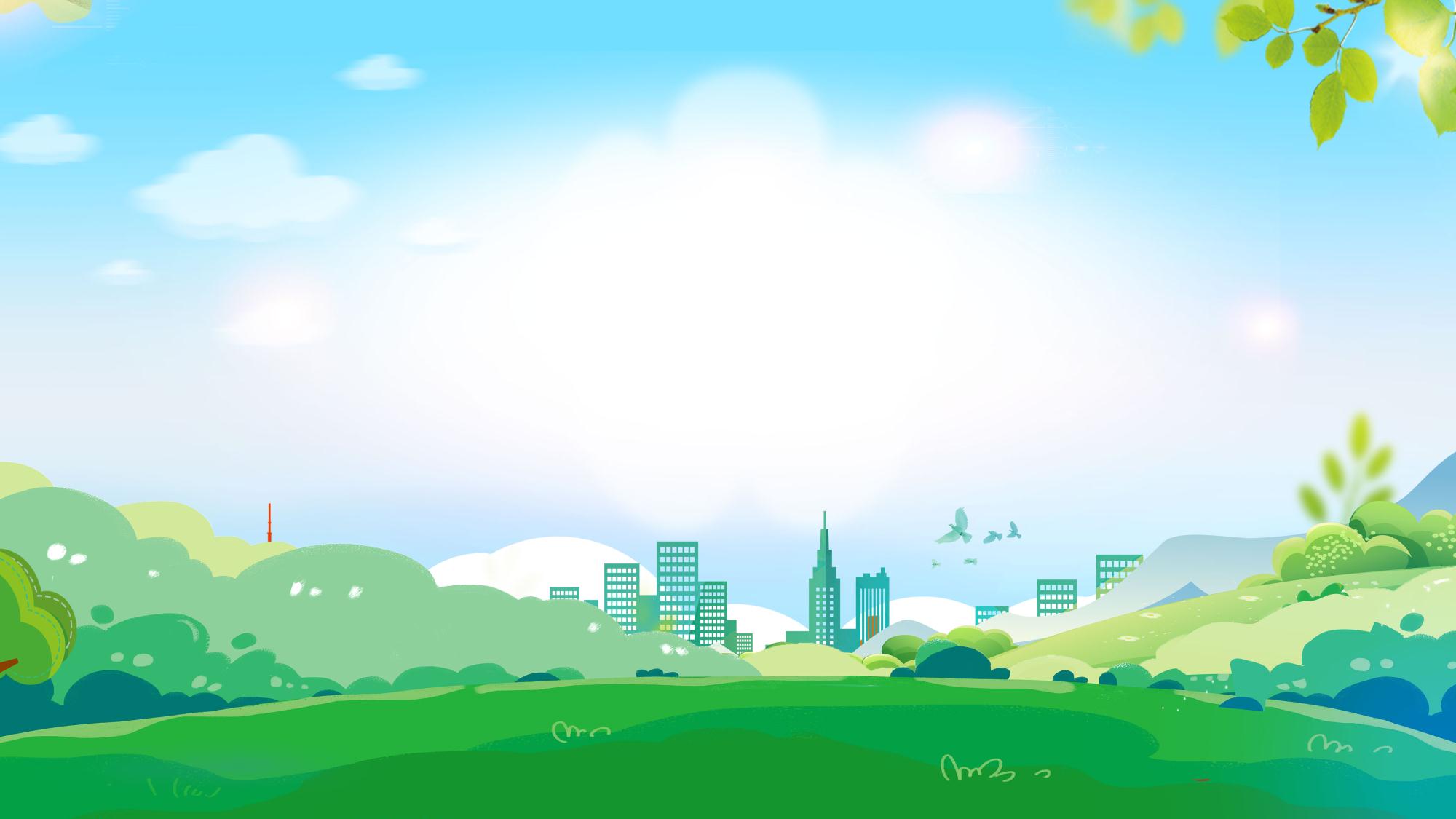 PART 03
迷惑小朋友的坏家伙
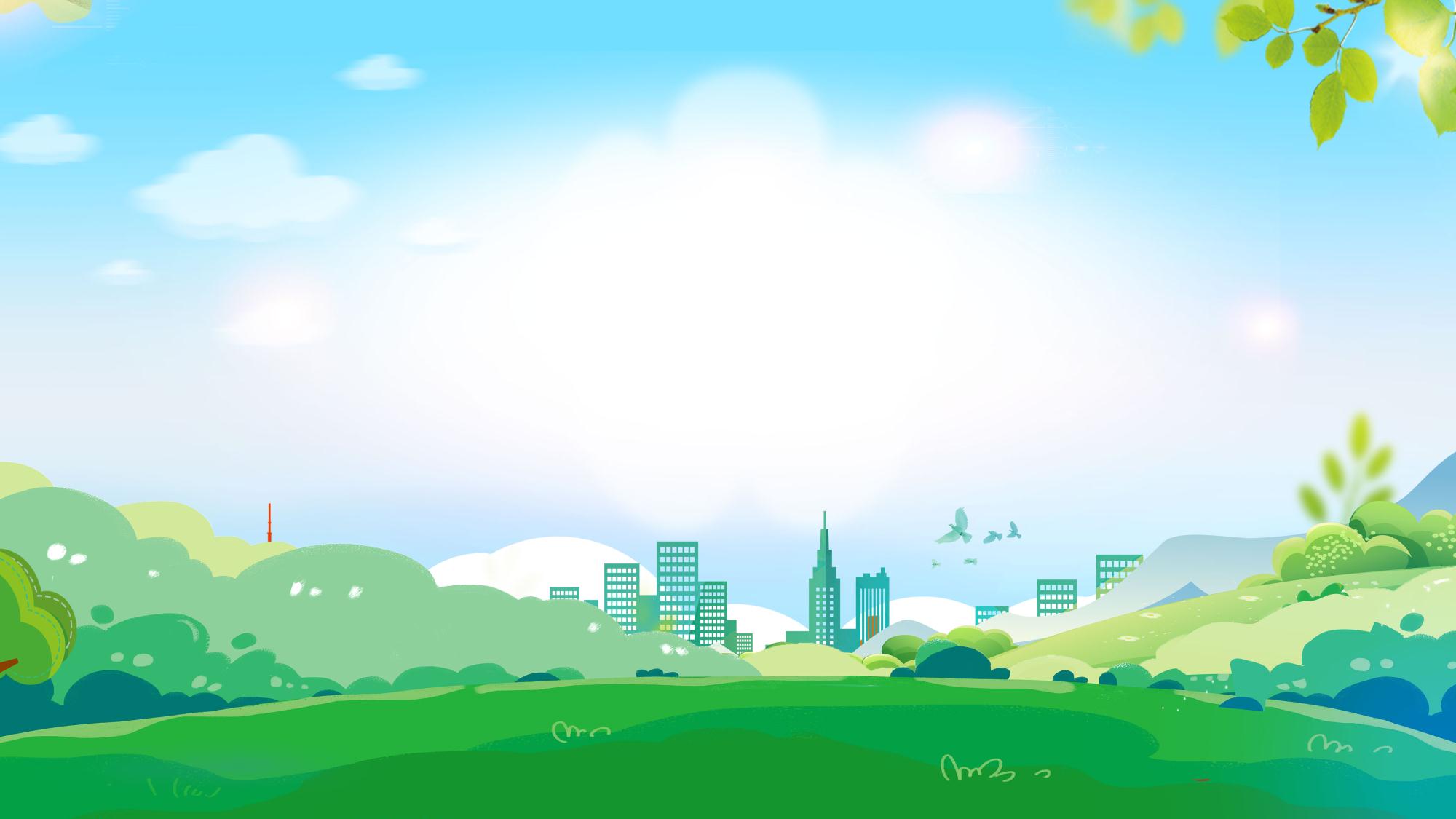 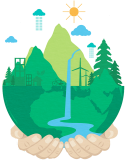 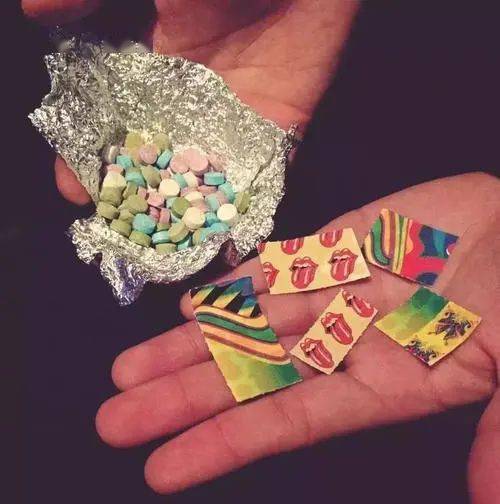 邮票
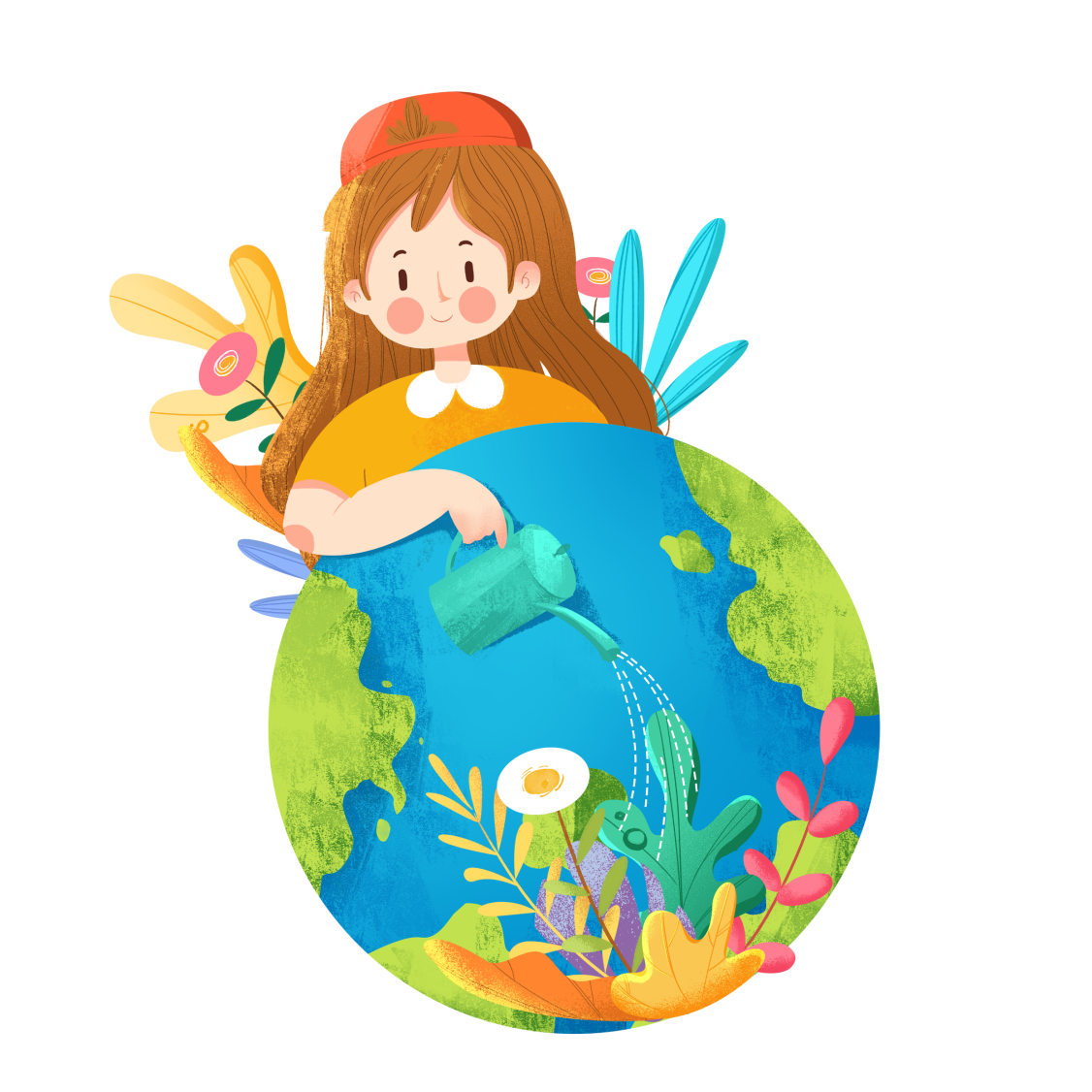 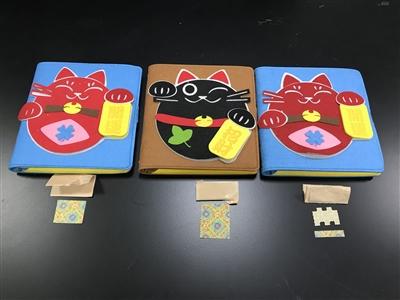 是新型毒品麦角二乙胺又称LSD的俗称。境外流入，仅手指甲盖三分之一大小，一般以微克计量，吸附于印有特殊图案的吸水纸上，含在嘴里就能“吸食”，致幻性是大麻等传统毒品的数倍，价格相对较低，瞄准青少年，透过皮肤就能渗入人体。
PPT下载 http://www.1ppt.com/xiazai/
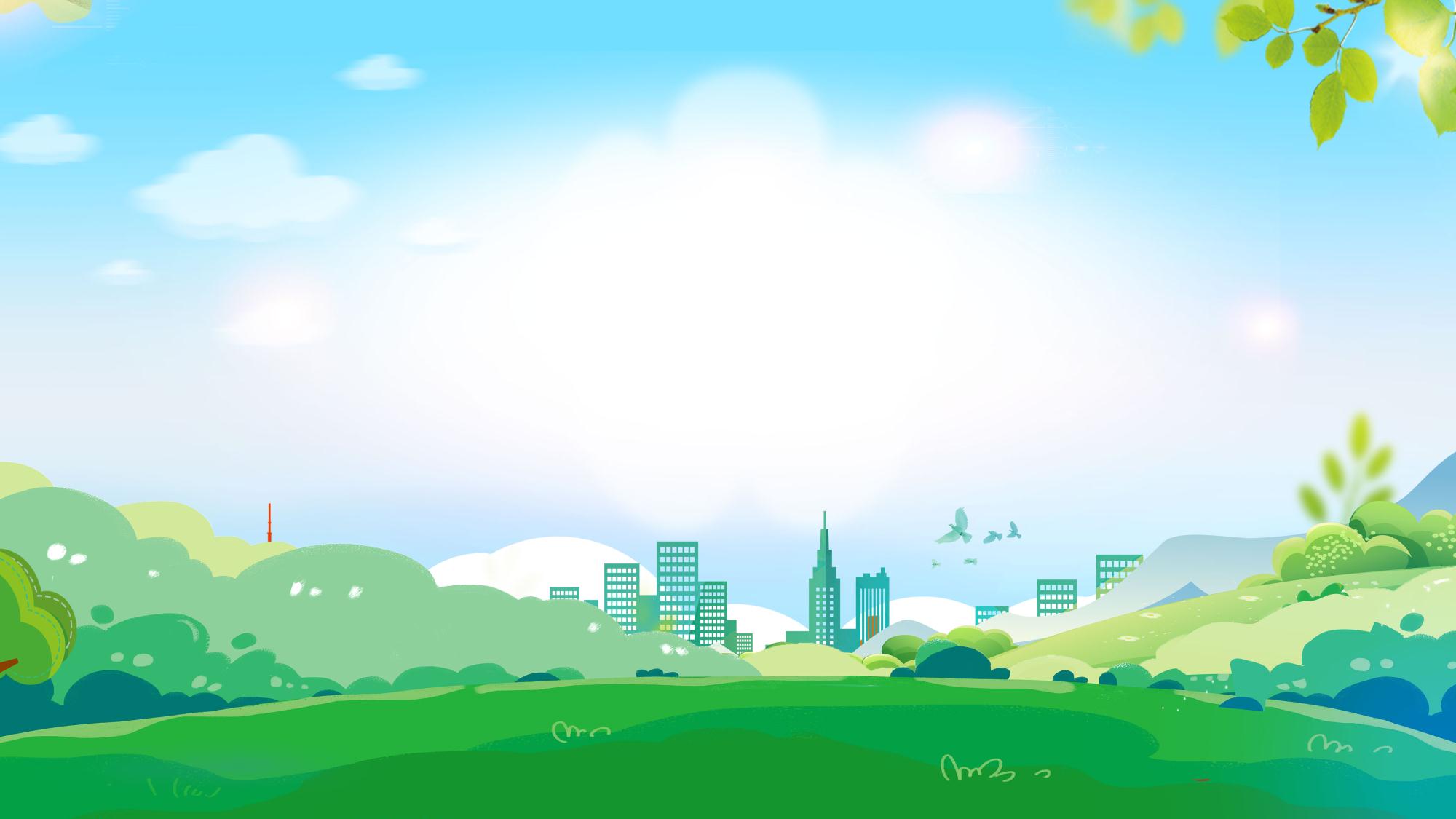 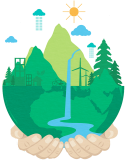 开心水
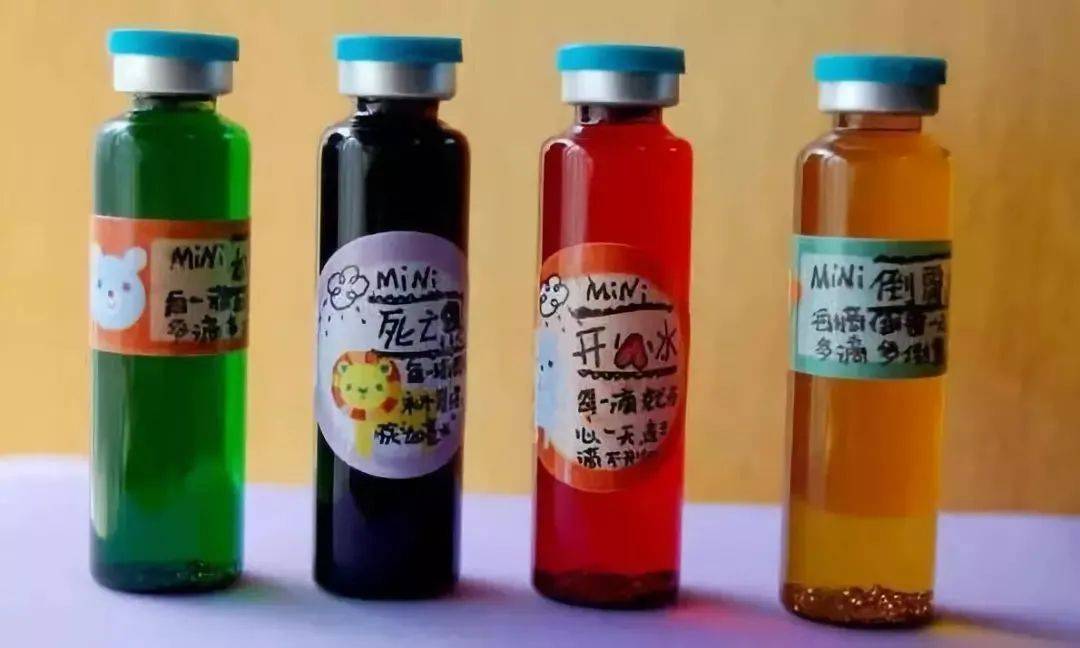 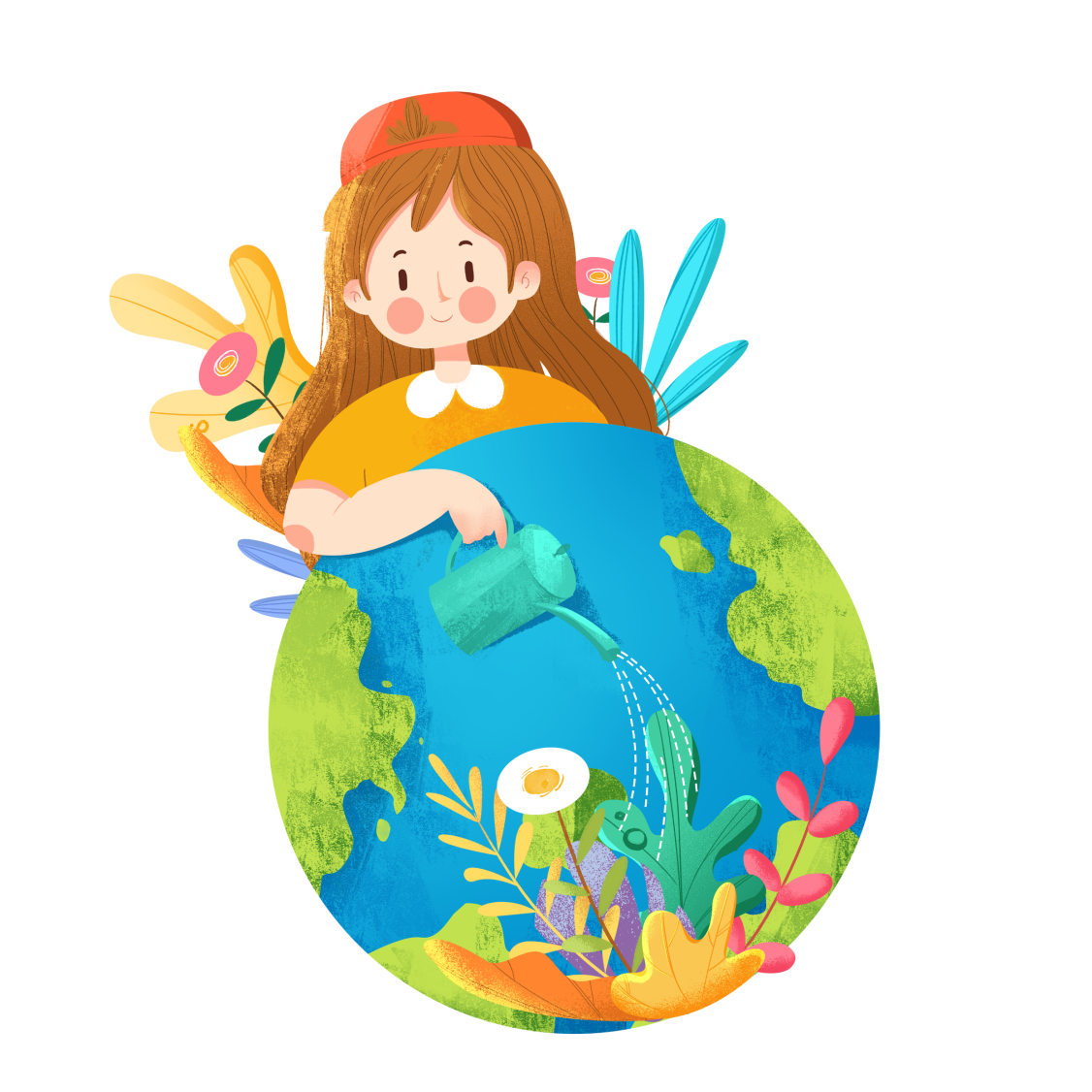 看上去小小的饮料 无色无味难察觉，
实际上是冰毒、K粉、摇头丸的混合物。
PPT下载 http://www.1ppt.com/xiazai/
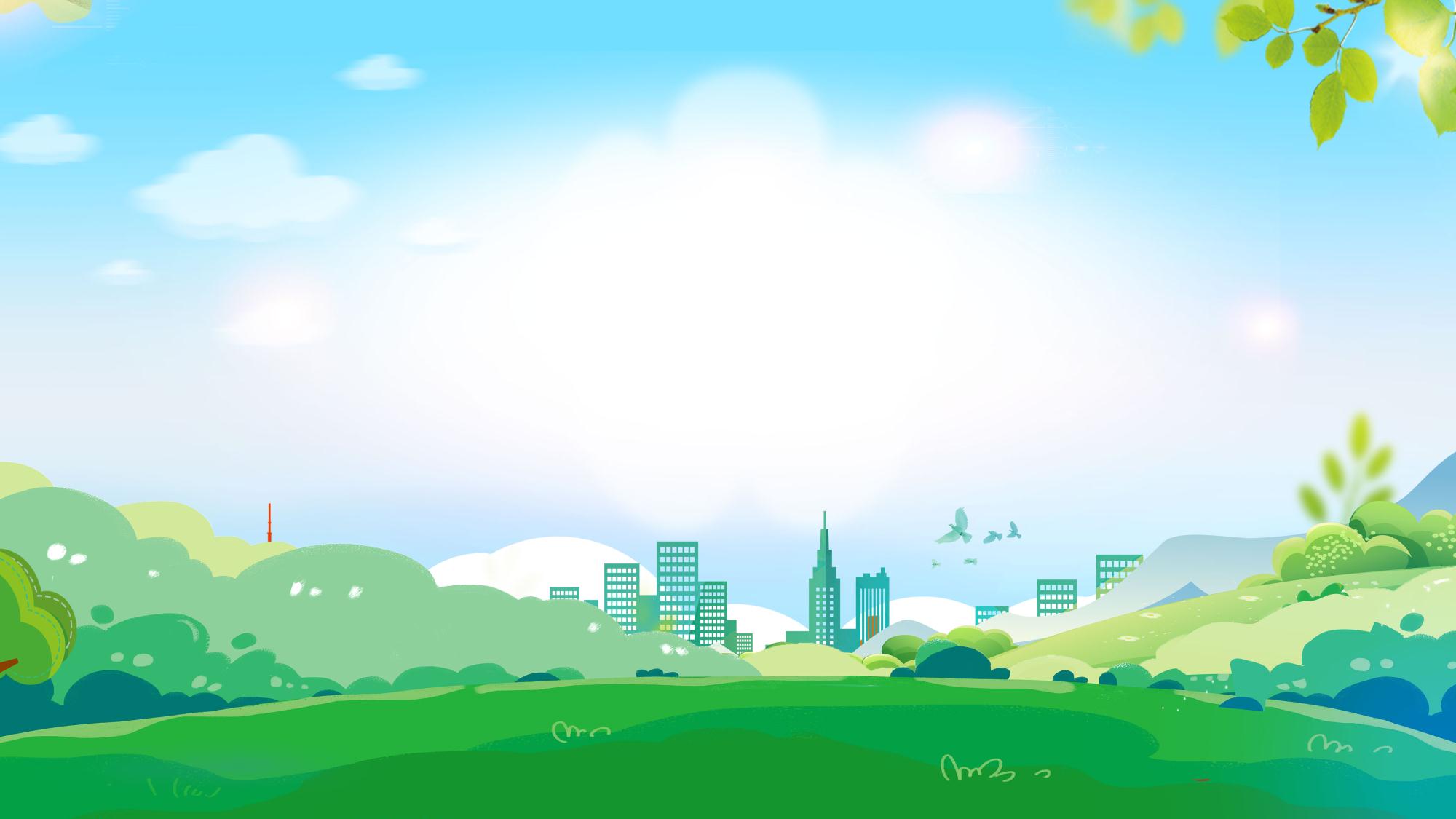 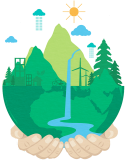 伪装奶茶
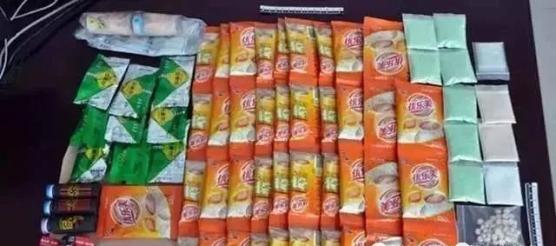 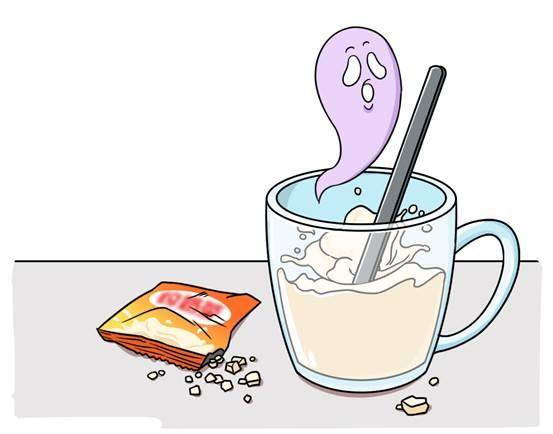 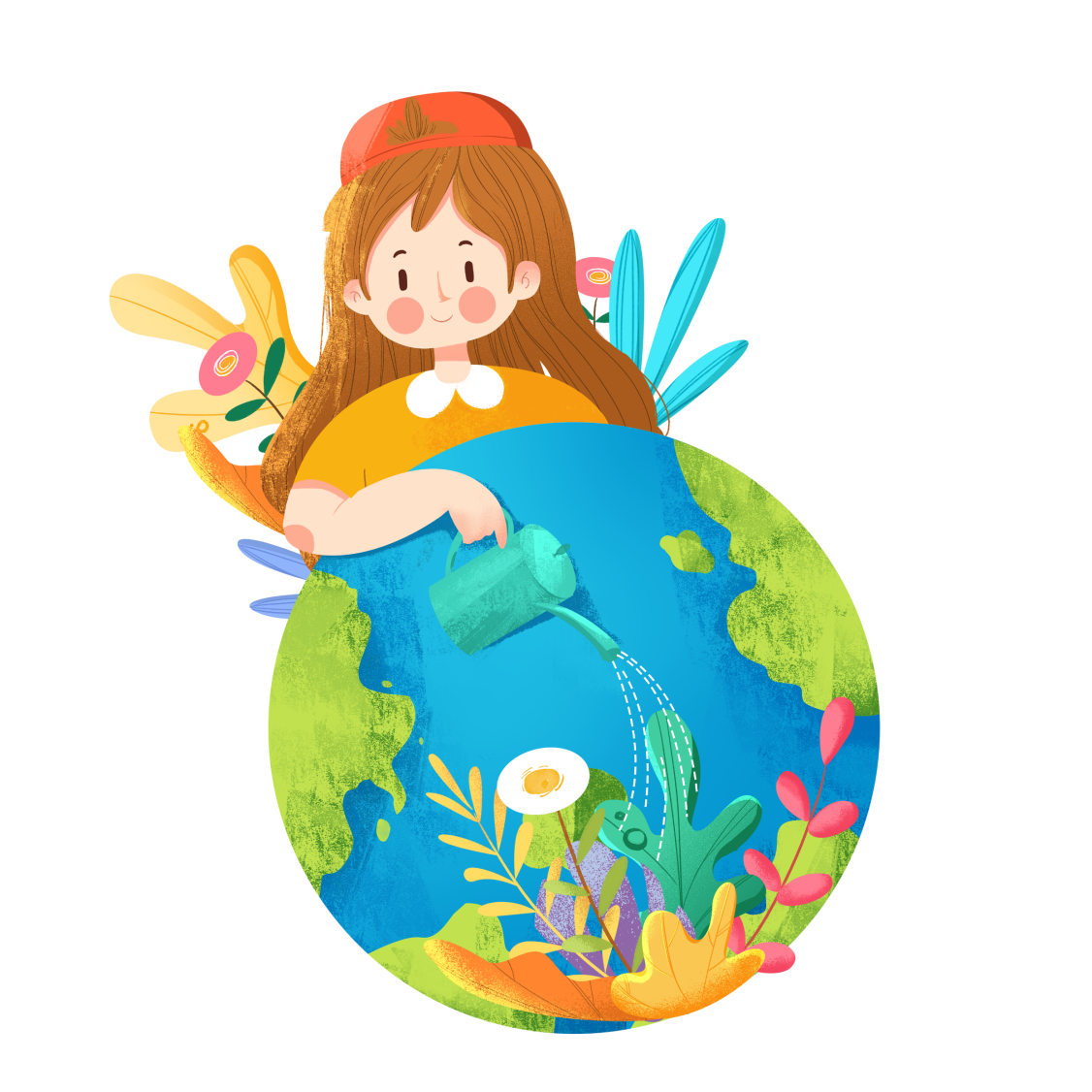 冲泡后也会散发出浓浓的奶香。主要成分是氯胺酮，
作用和K粉、冰毒相似，使人极度亢奋 容易上瘾。
PPT下载 http://www.1ppt.com/xiazai/
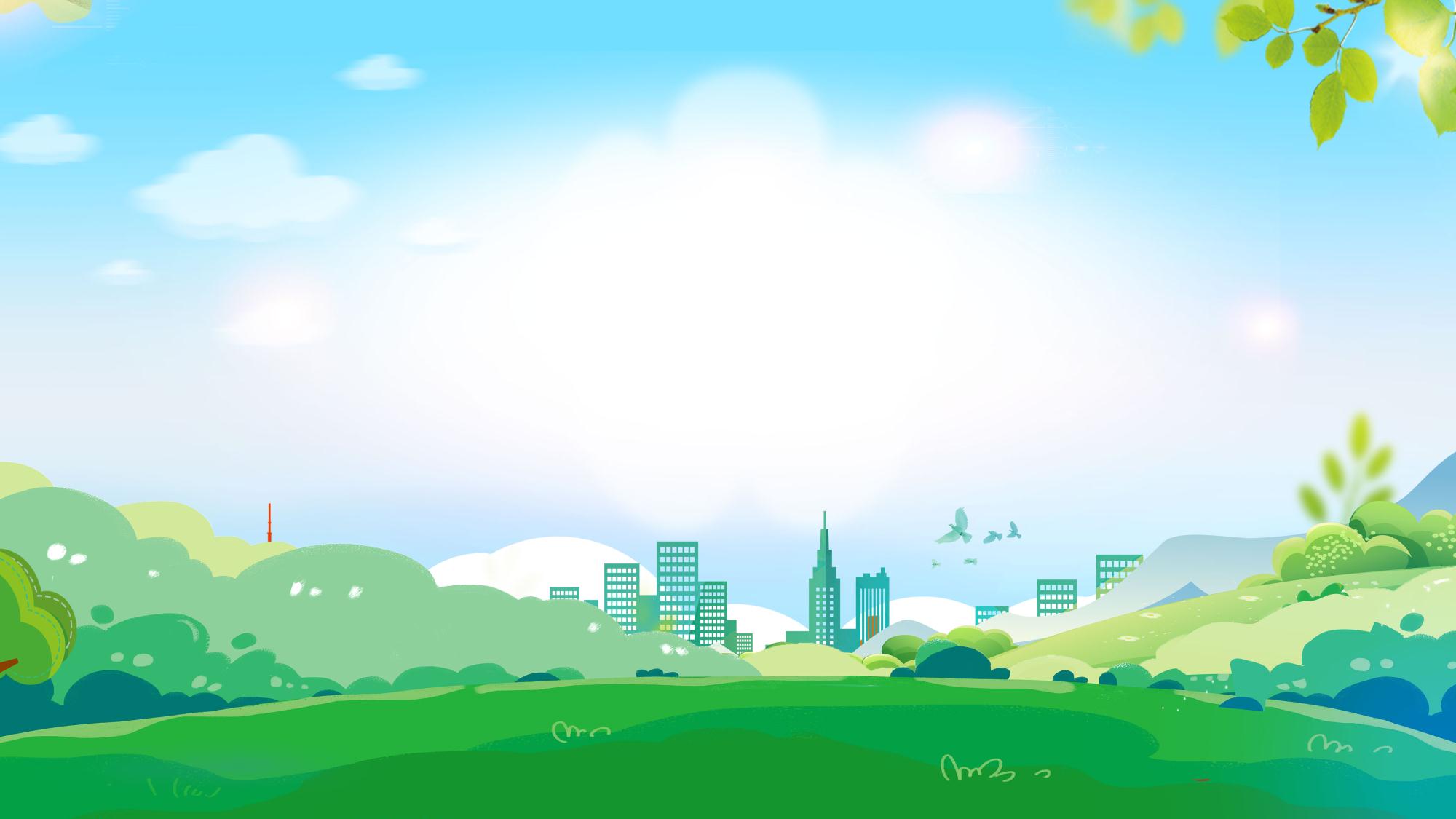 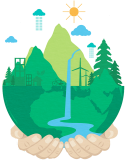 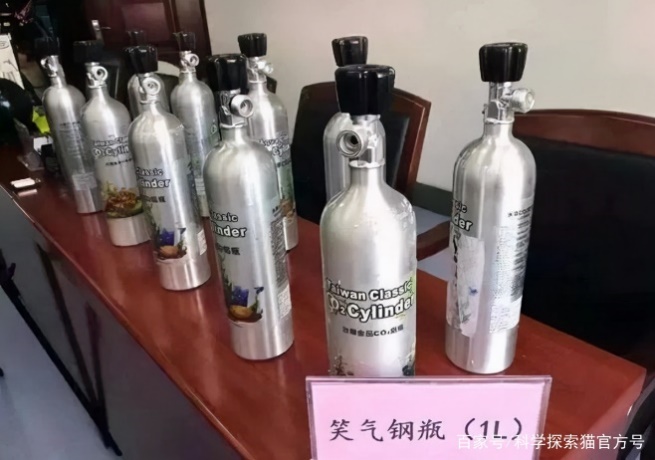 笑气
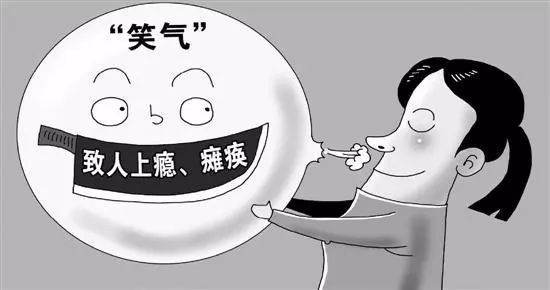 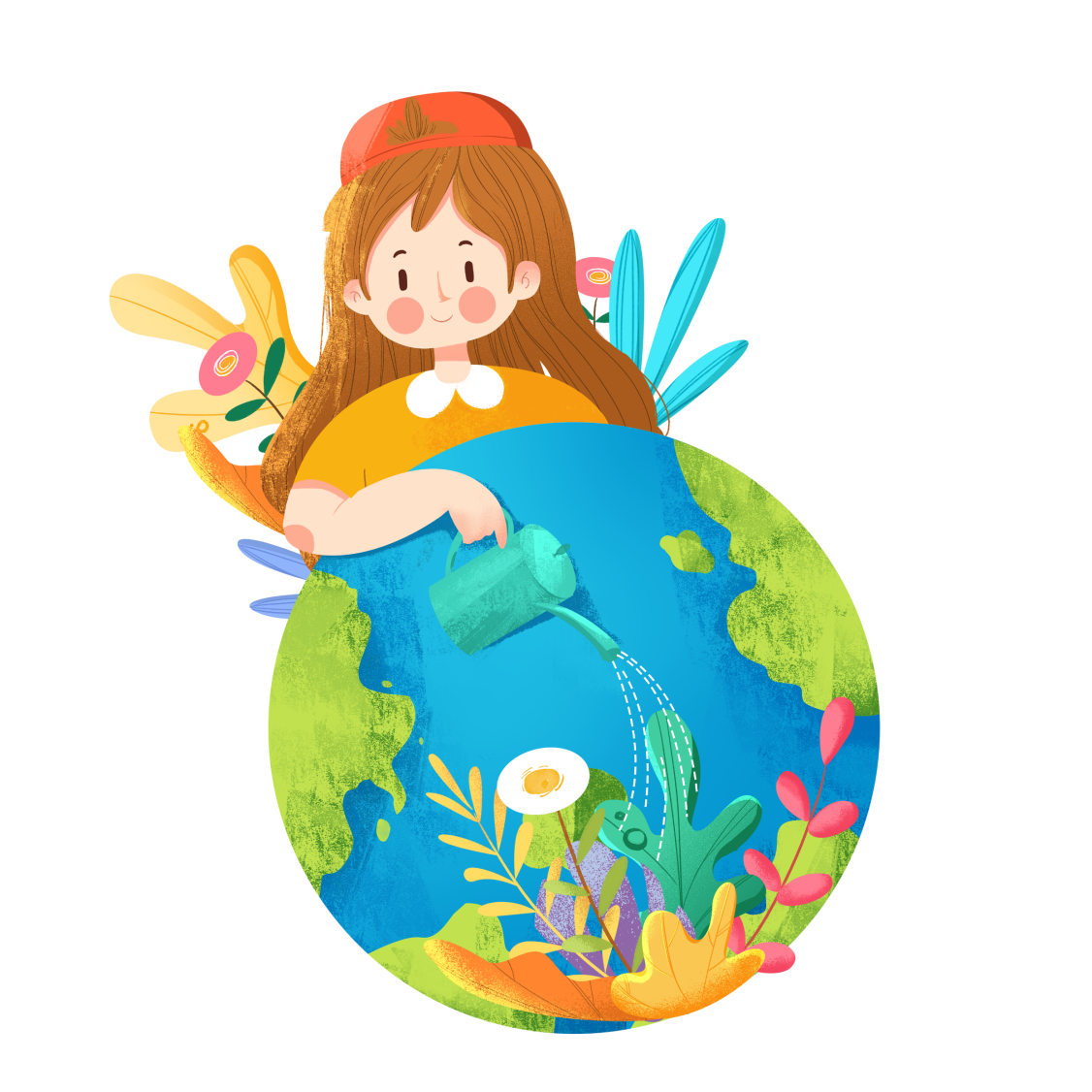 一氧化氮，最大的危害就是会损伤中枢神经。
PPT下载 http://www.1ppt.com/xiazai/
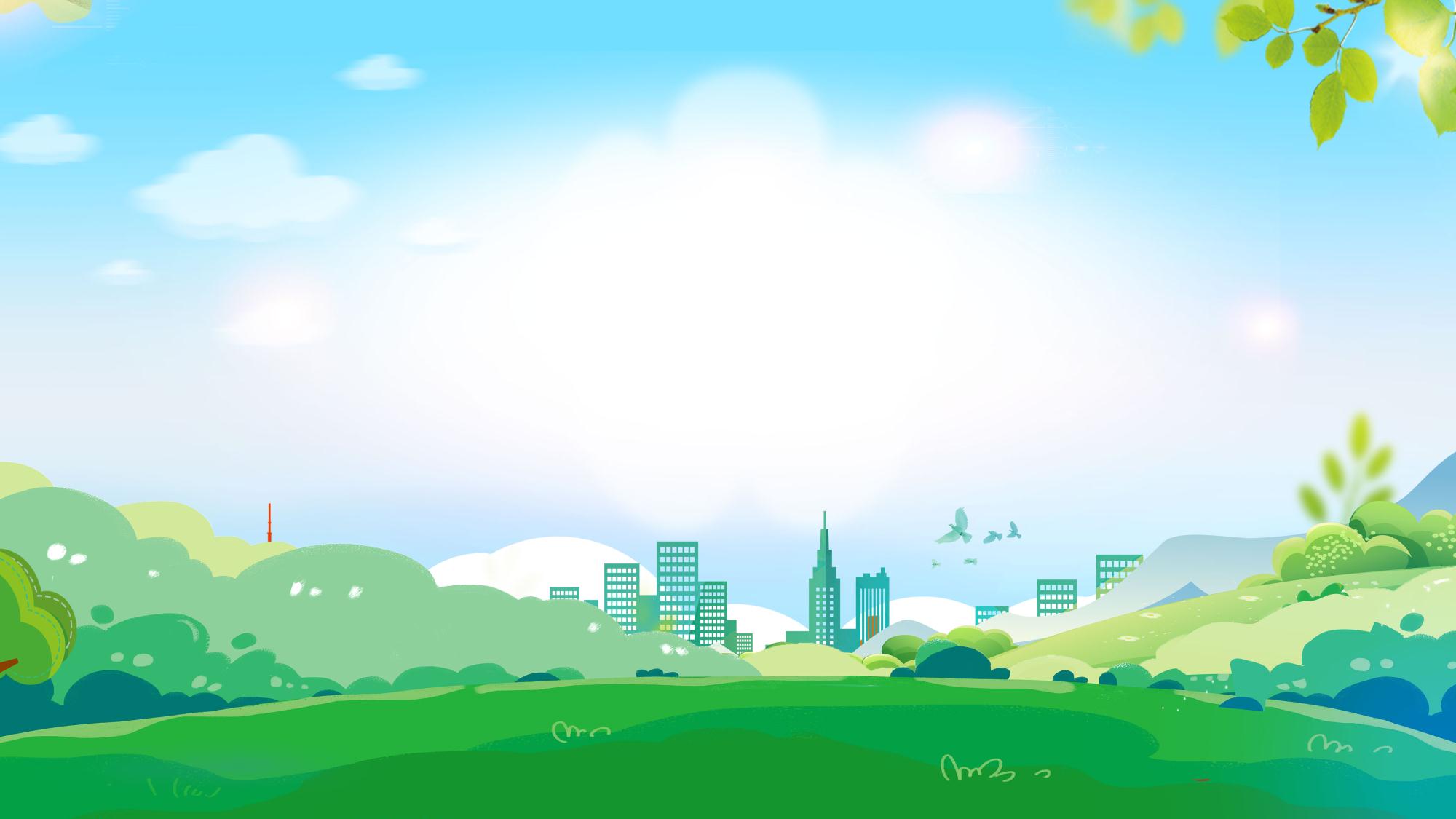 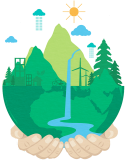 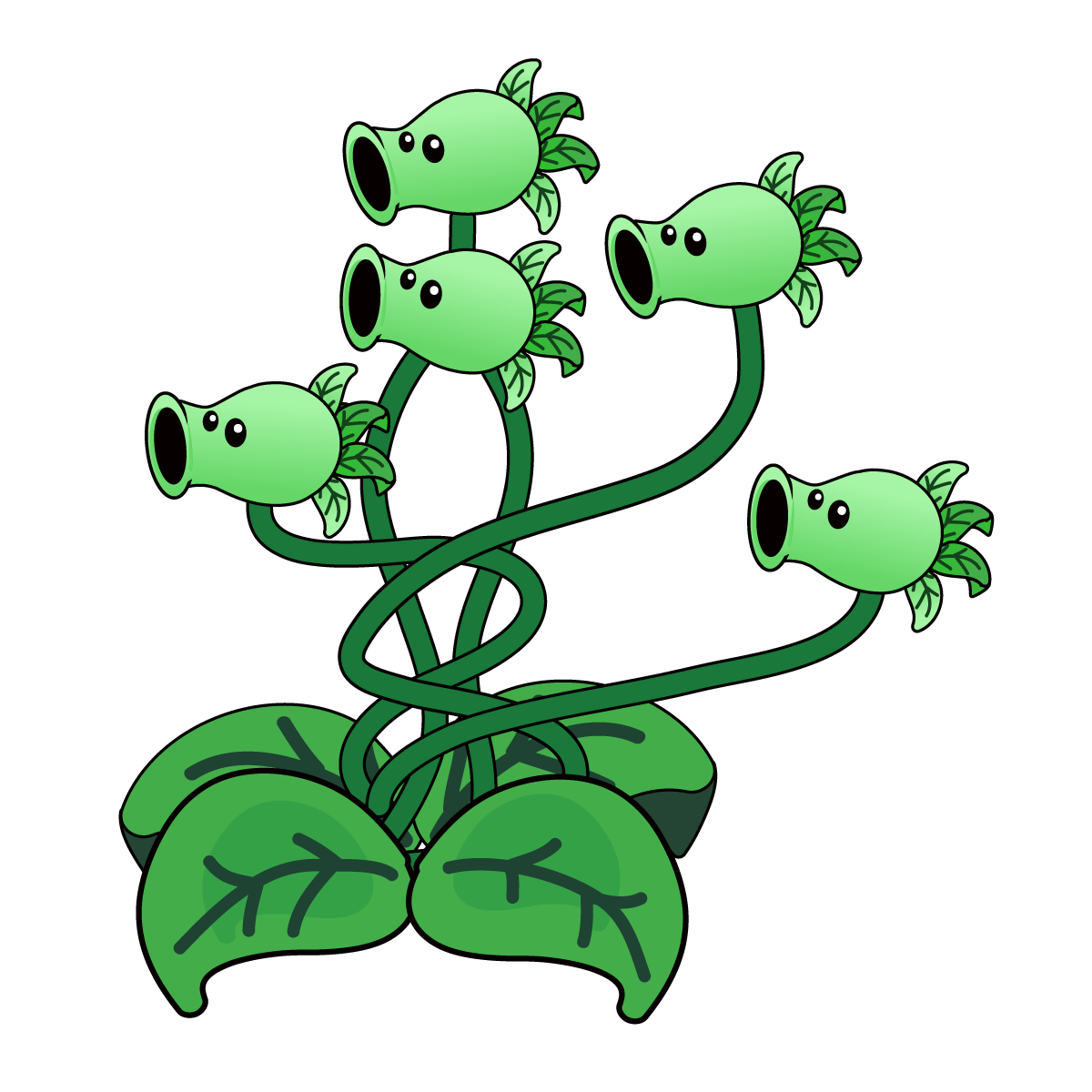 豌豆射手任务：
刚刚老师介绍了哪四种迷惑小朋友的坏家伙
请每个小朋友回答一个
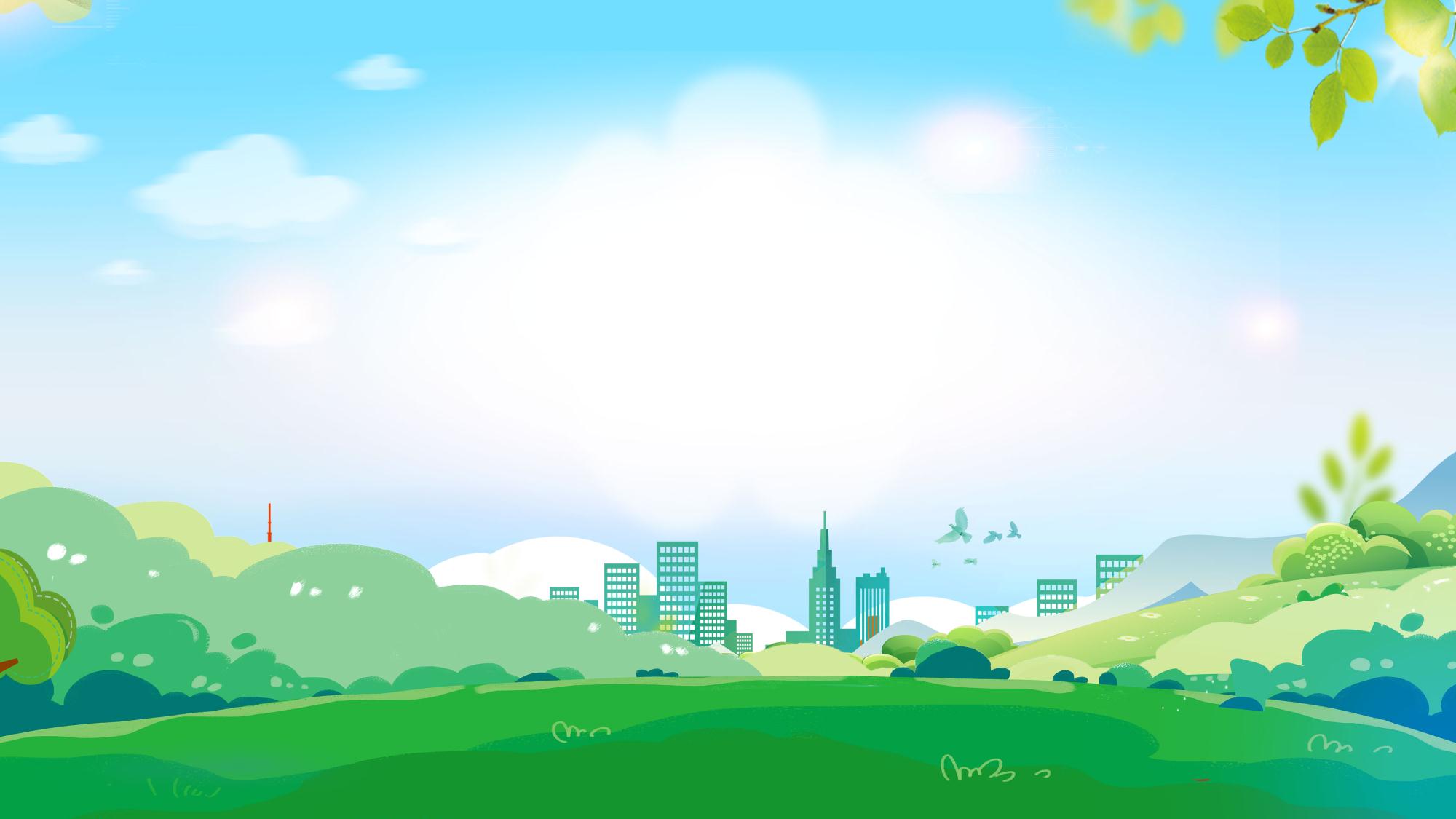 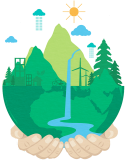 老师碎碎念
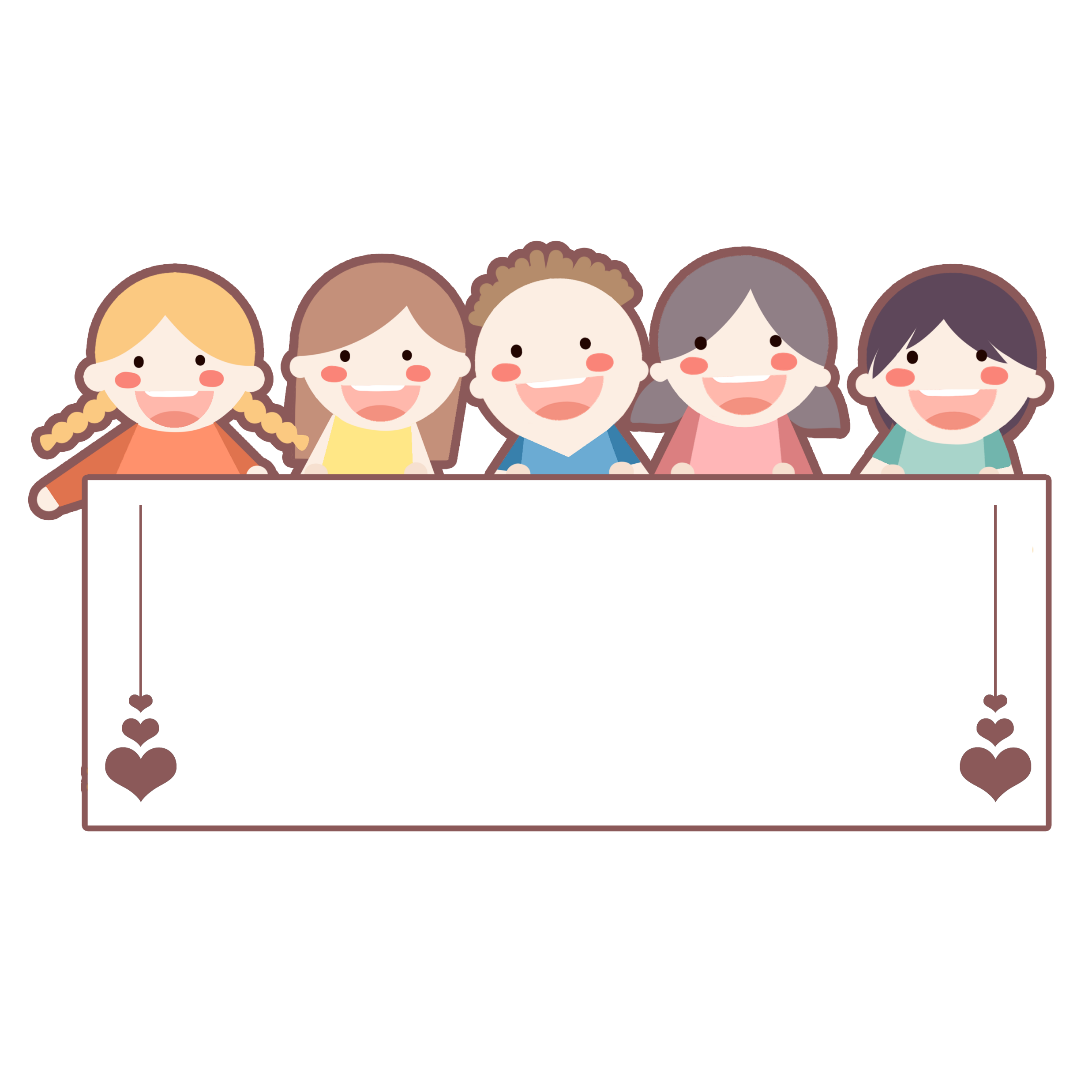 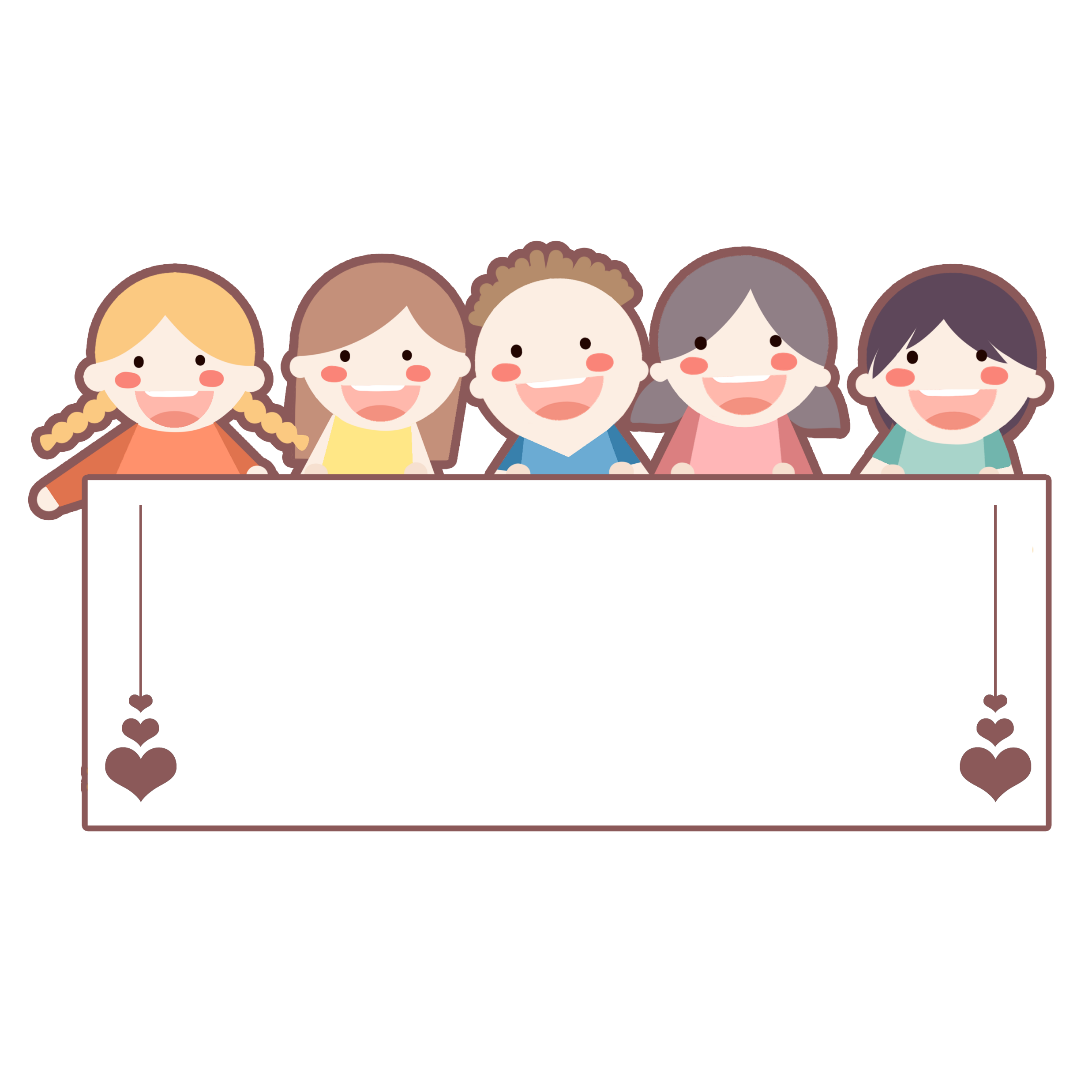 提醒爸爸妈妈
警惕迷惑小朋友的坏家伙
遇到陌生人给的任何食物、饮料
要经过爸爸妈妈同意才能接受
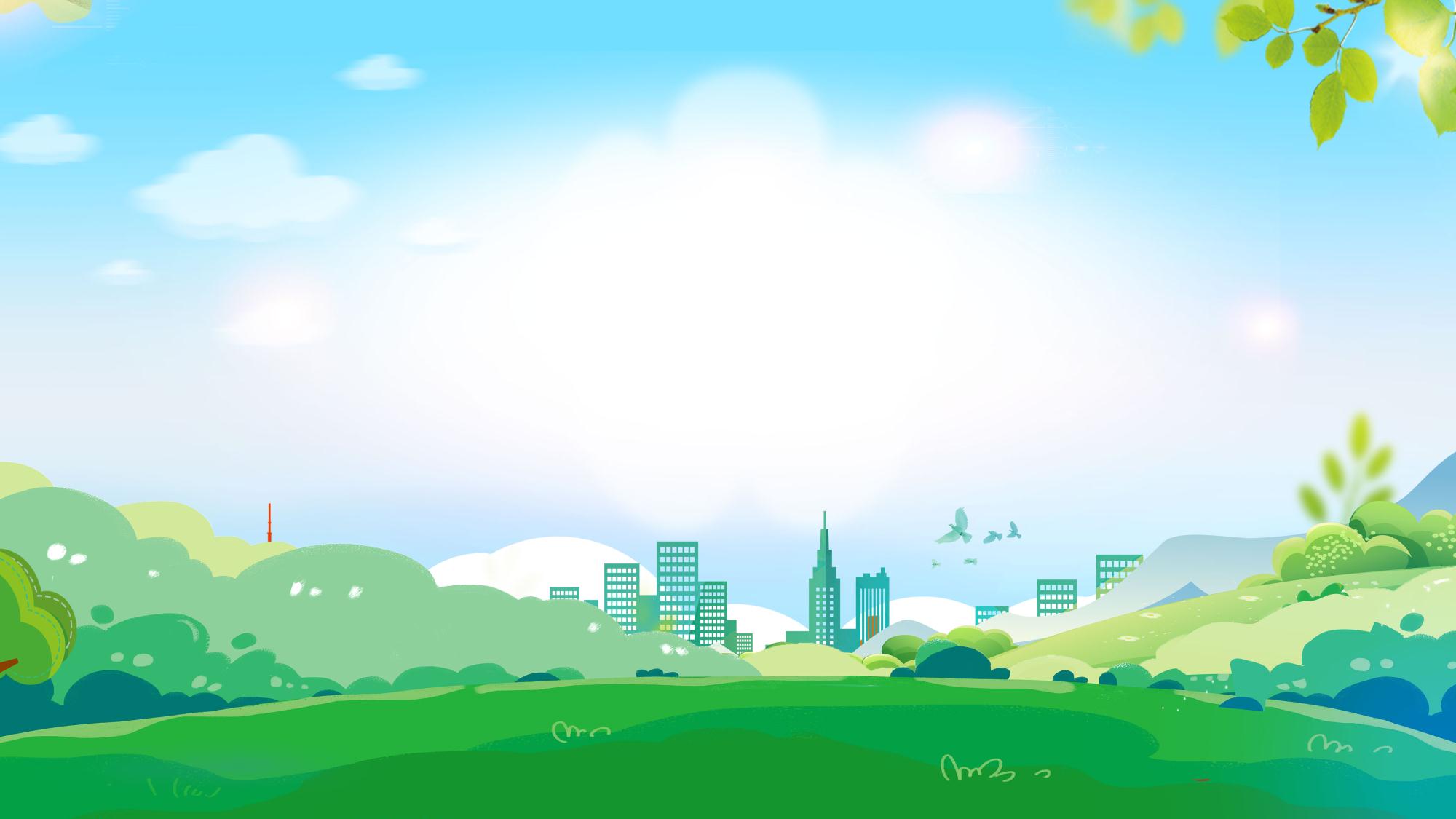 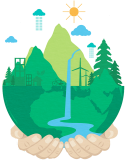 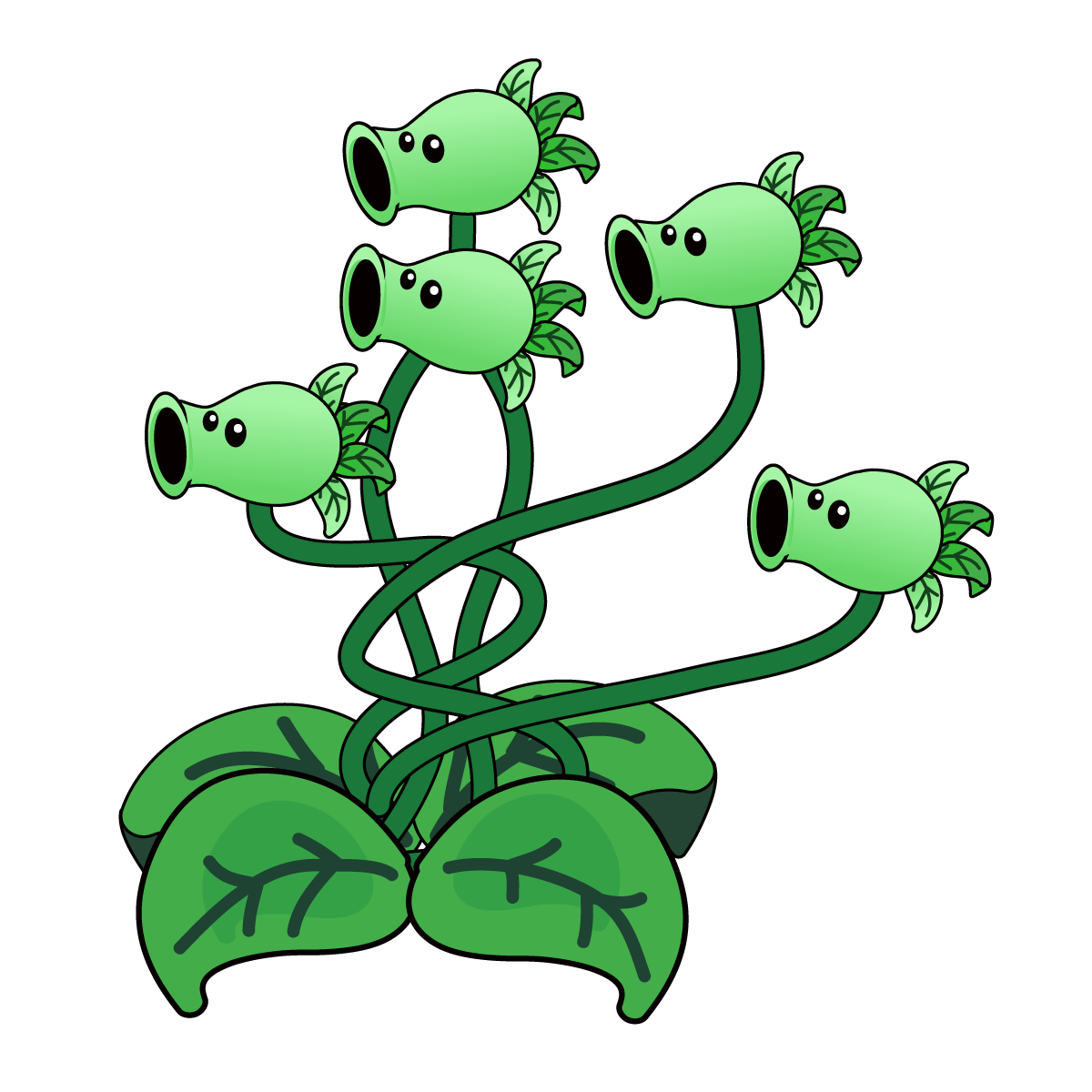 你拍一，我拍一，毒品危害数第一;
你拍二，我拍二，沾染毒品成大恶;
你拍三，我拍三，毒品使家破人散;
你拍四，我拍四，坚决不让毒放肆;
远离毒品我从起，争做禁毒小卫士。
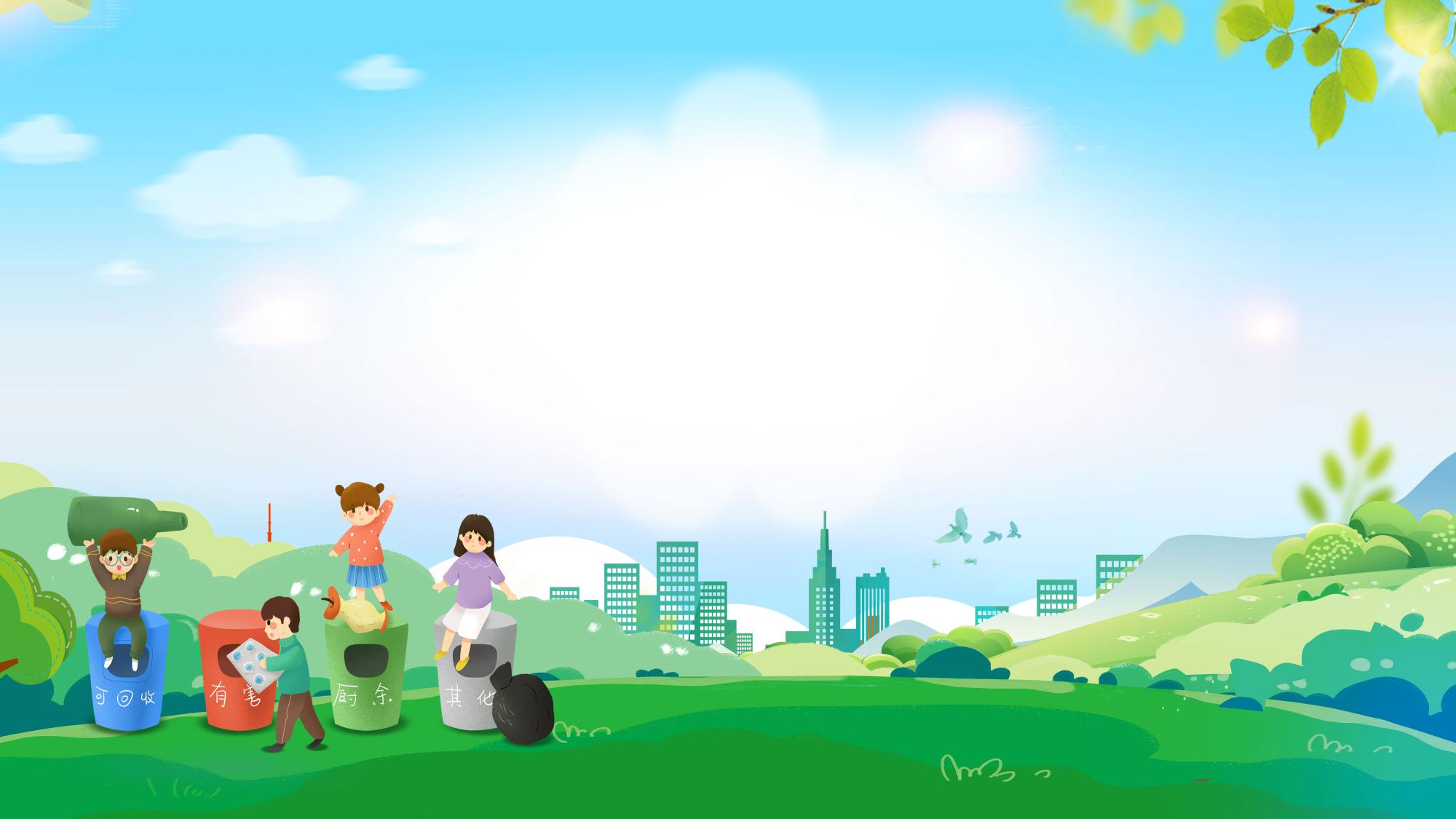 健康人生 绿色无毒
感/谢/您/的/观/看